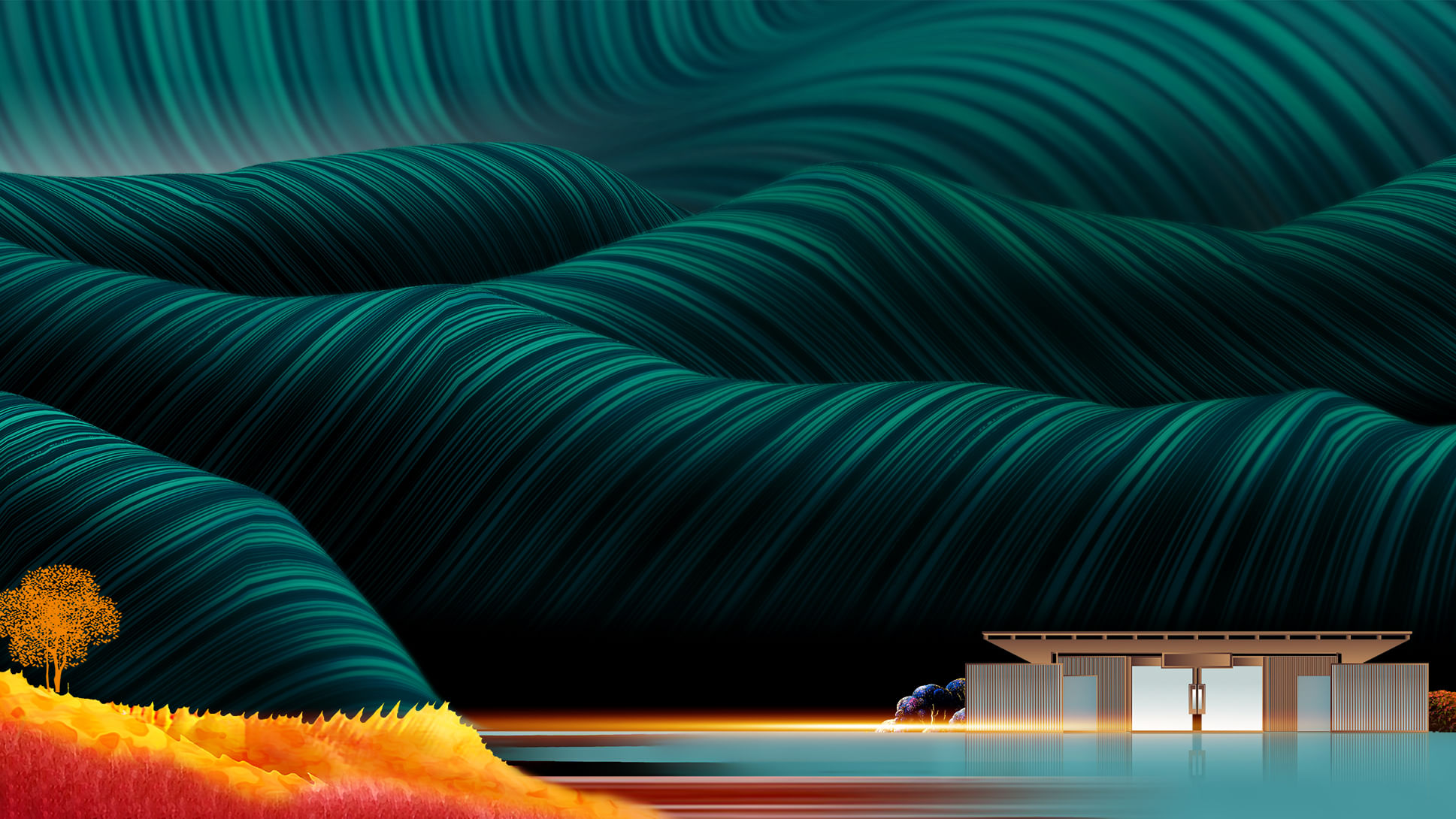 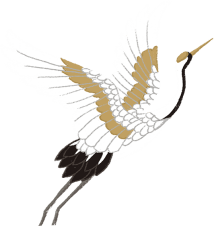 GUO
SHANG
HUI
国风商务汇报
FENG
WU
BAO
企业汇报|商务洽谈|营销策划|工作计划
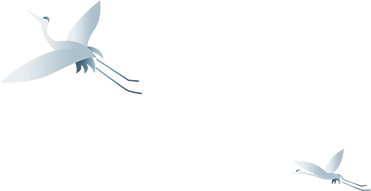 汇报人：PPT汇  时间：20XX.06
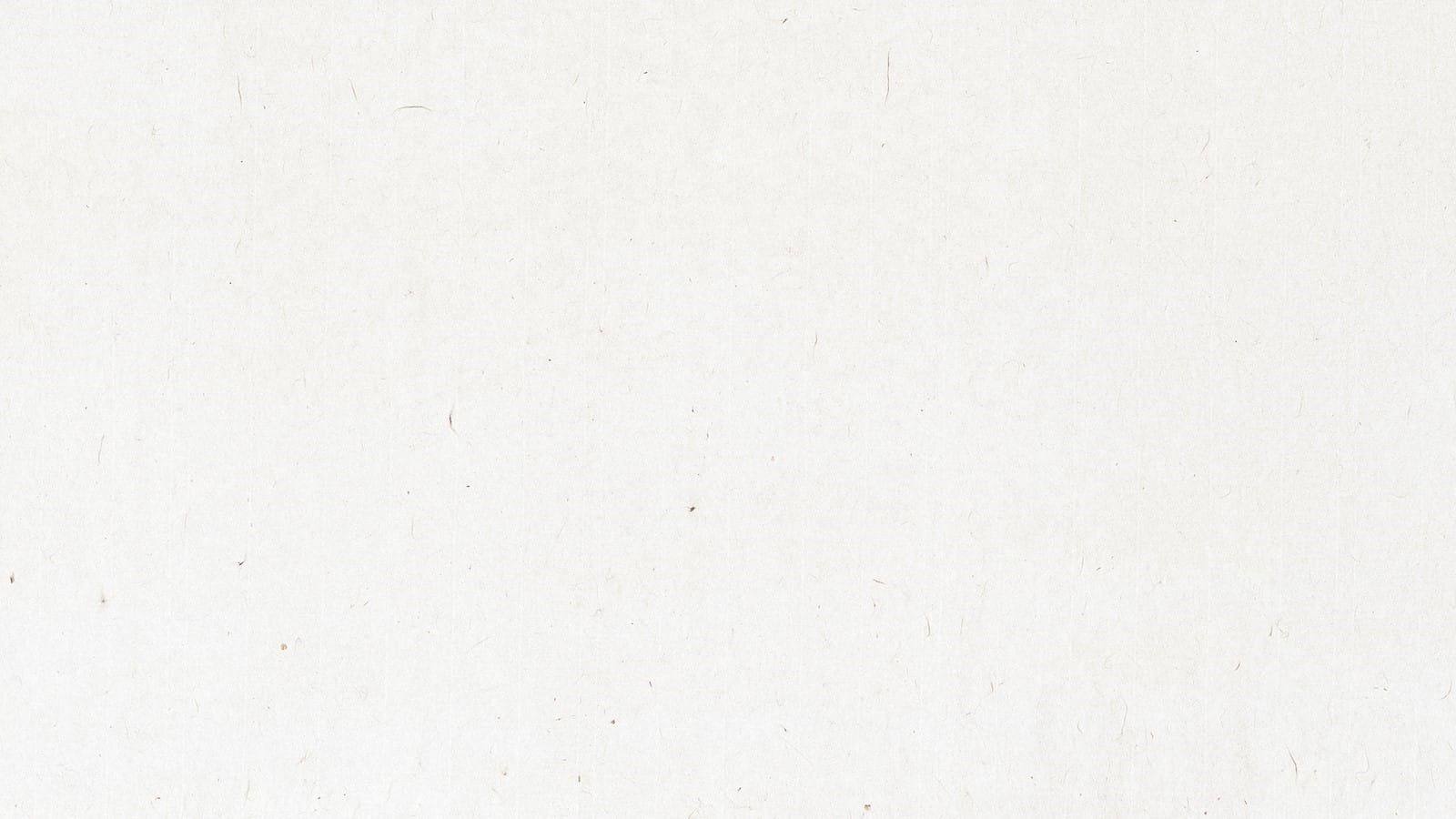 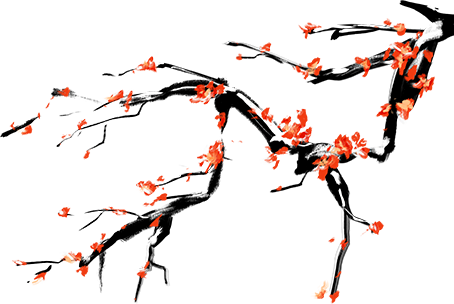 壹、年度工作概述
请在此处添加具体内容，文字尽量言简意赅，简单说明即可。
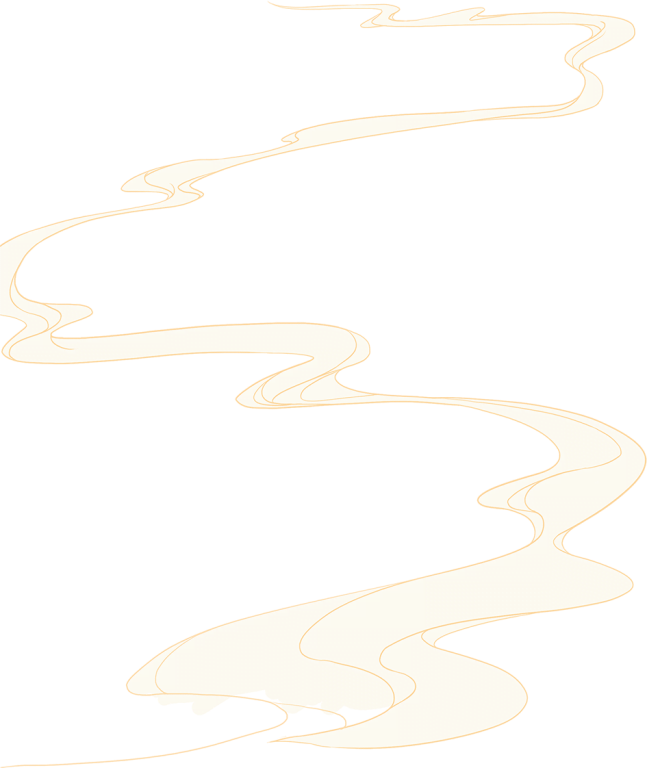 贰、工作完成情况
目 录
请在此处添加具体内容，文字尽量言简意赅，简单说明即可。
叁、成功项目展示
请在此处添加具体内容，文字尽量言简意赅，简单说明即可。
MU LU
肆、明年工作计划
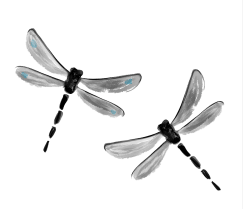 请在此处添加具体内容，文字尽量言简意赅，简单说明即可。
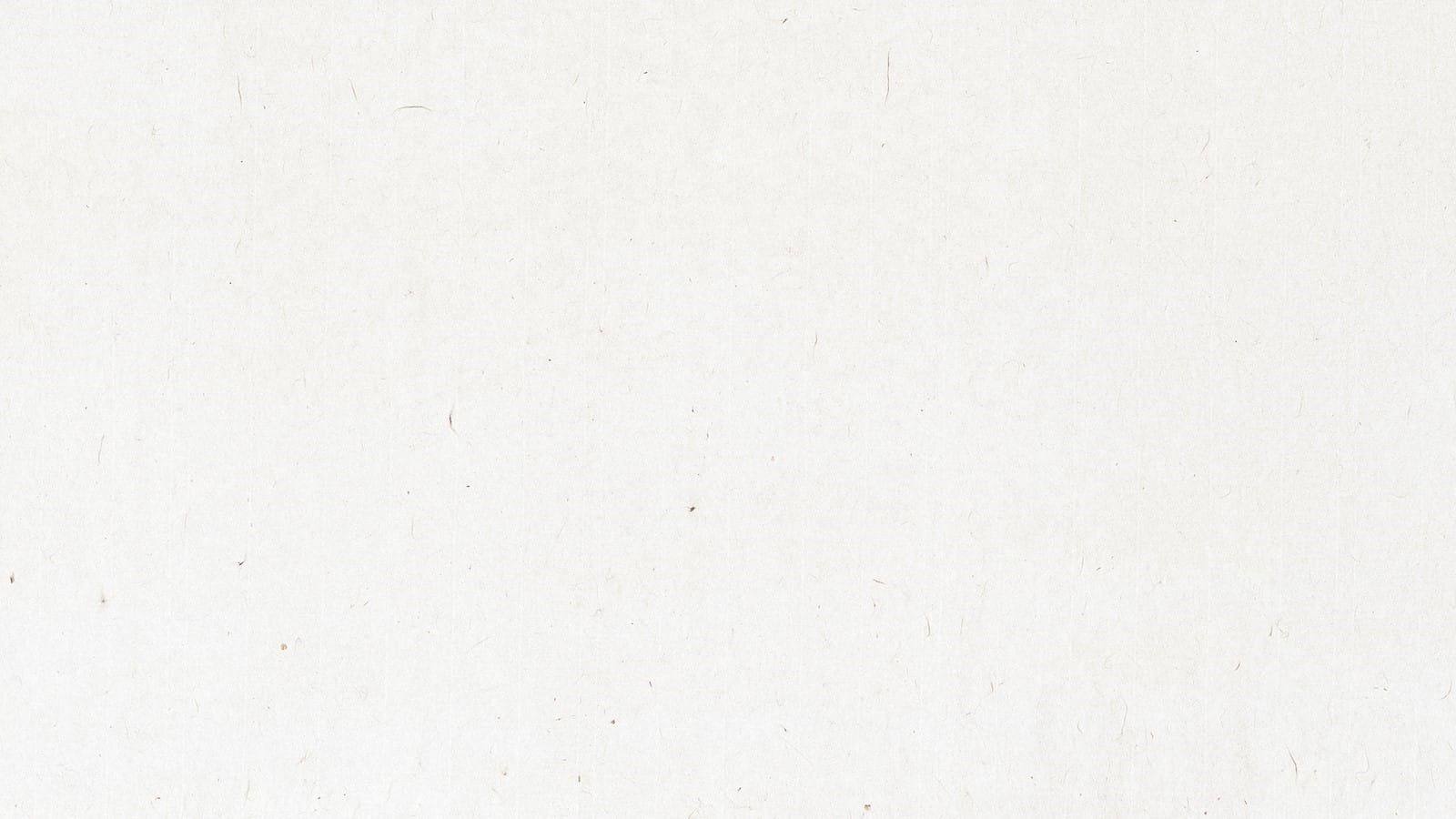 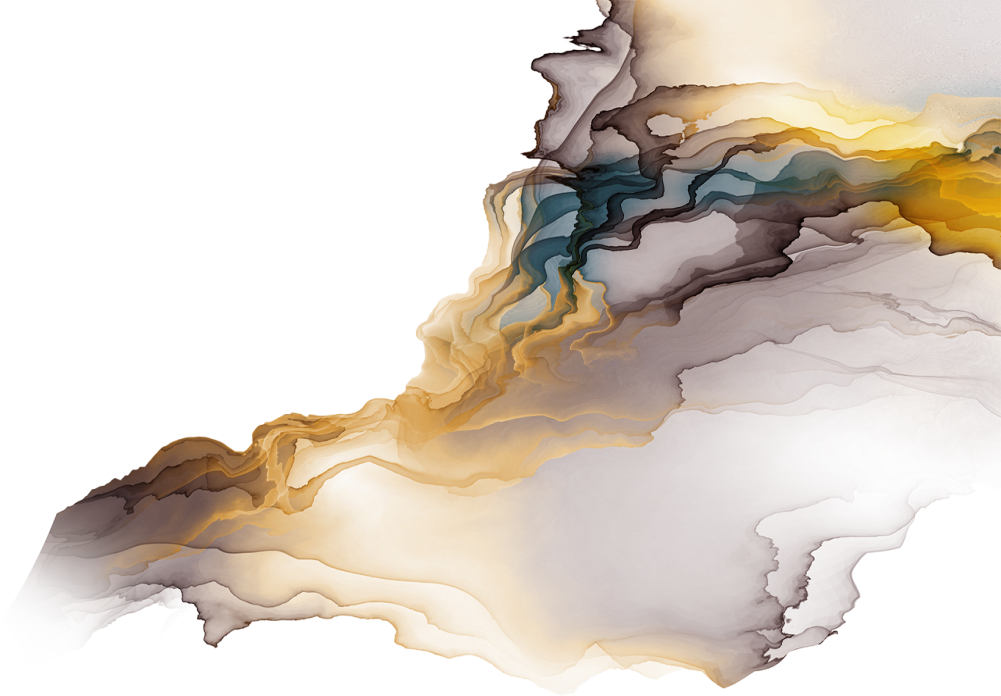 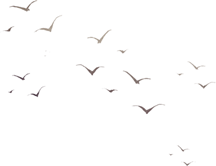 壹
年度工作概述
请在此处添加具体内容，
文字尽量言简意赅，
简单说明即可，
不必过于繁琐，注意版面美观度。
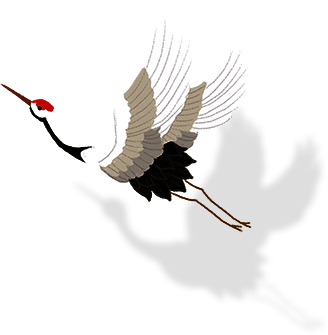 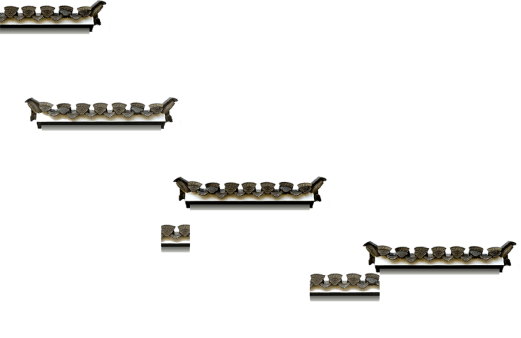 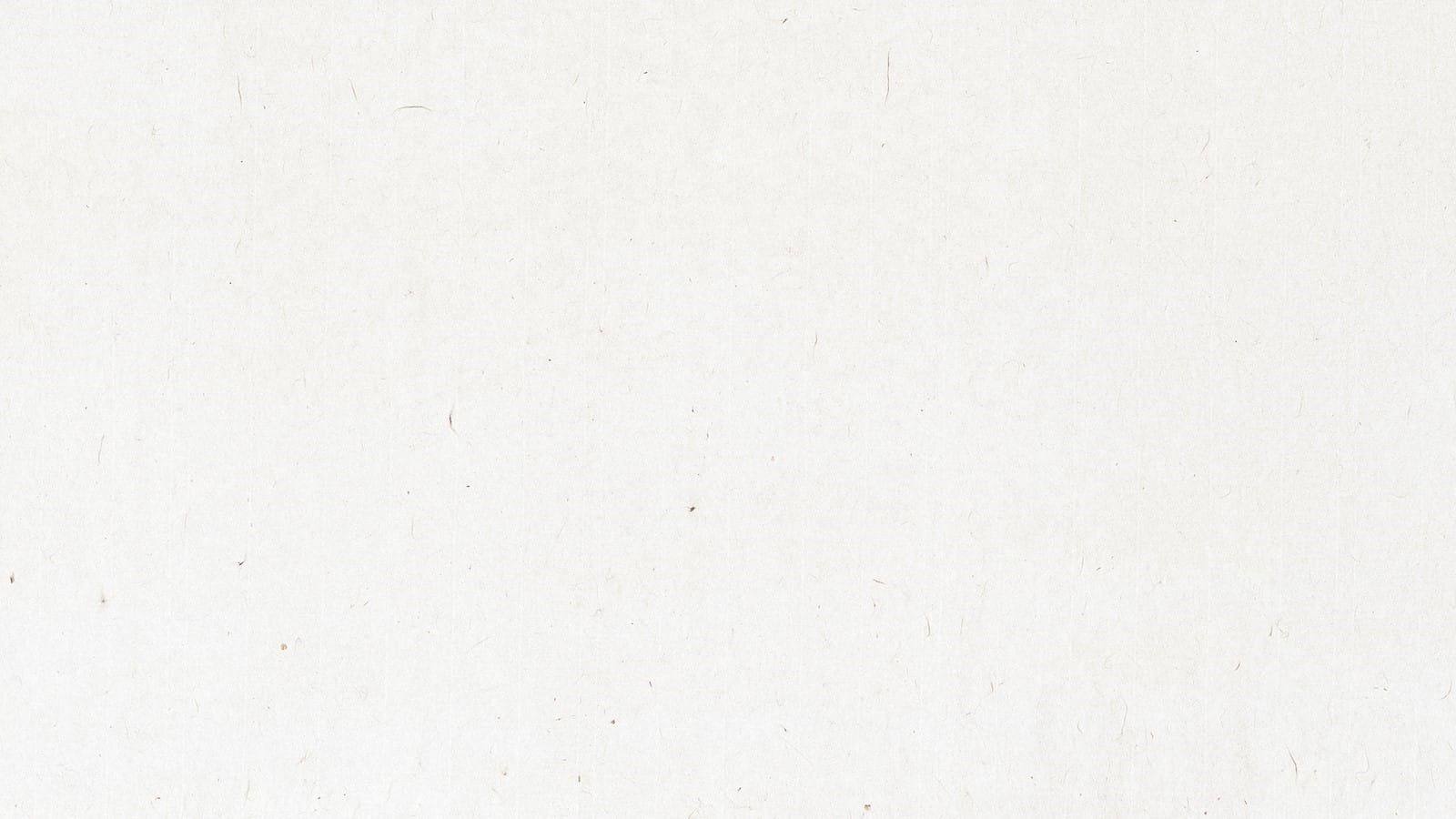 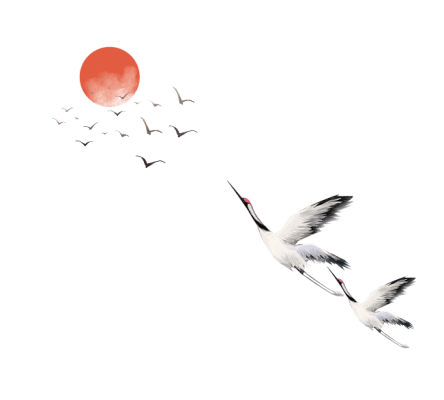 壹
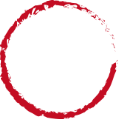 年度工作概述
输入此处标题
输入标题
输入标题
请在此处添加具体内容，文字尽量言简意赅，简单说明即可，不必过于繁琐，注意版面美观度。
请在此处添加具体内容，文字尽量言简意赅。
请在此处添加具体内容，文字尽量言简意赅。
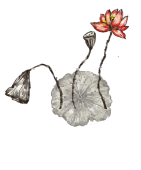 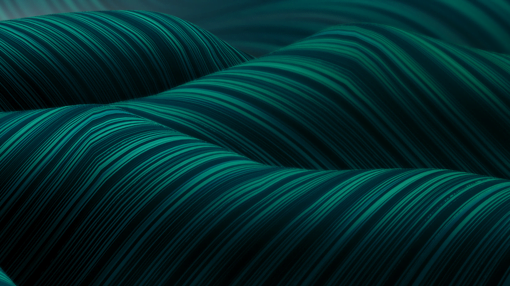 输入标题
输入标题
请在此处添加具体内容，文字尽量言简意赅。
请在此处添加具体内容，文字尽量言简意赅。
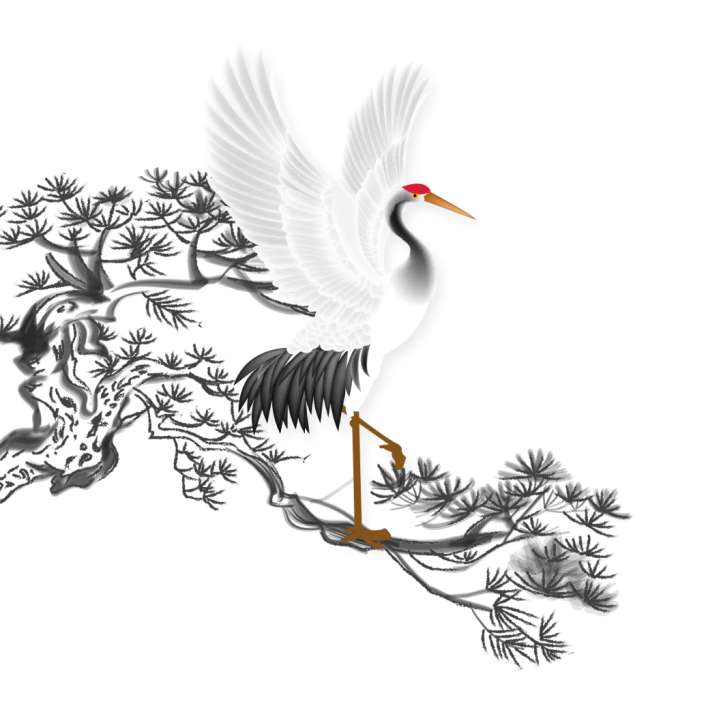 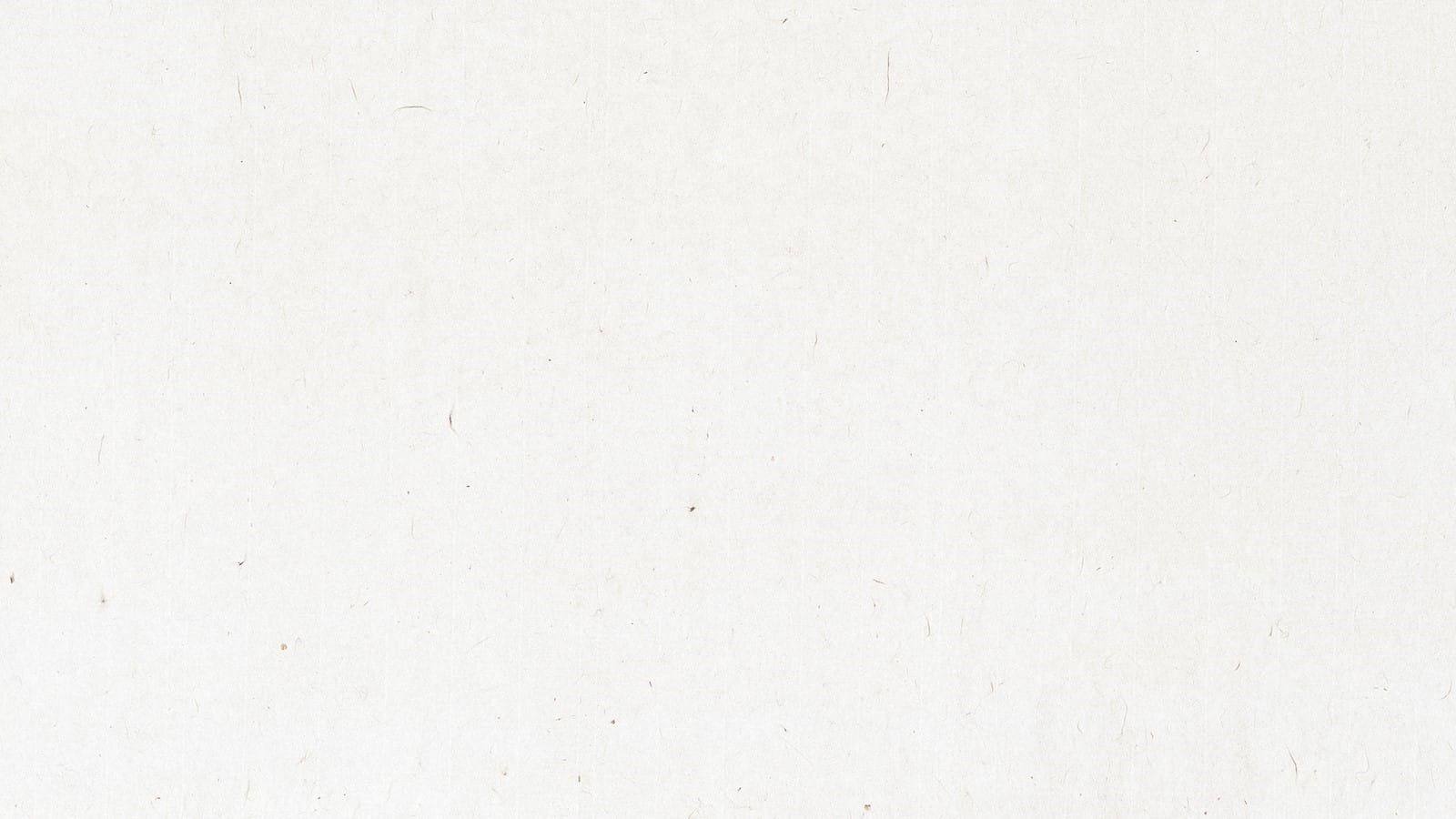 壹
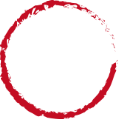 年度工作概述
请在此处添加具体内容，
文字尽量言简意赅，
简单说明即可，
不必过于繁琐，
注意版面美观度。
请在此处添加具体内容，
文字尽量言简意赅，
简单说明即可，
不必过于繁琐，
注意版面美观度。
请在此处添加具体内容，
文字尽量言简意赅，
简单说明即可，
不必过于繁琐，
注意版面美观度。
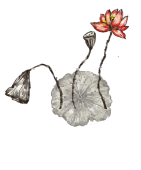 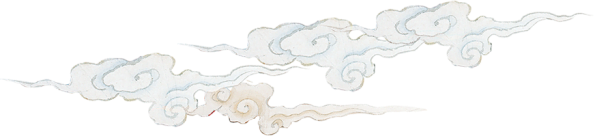 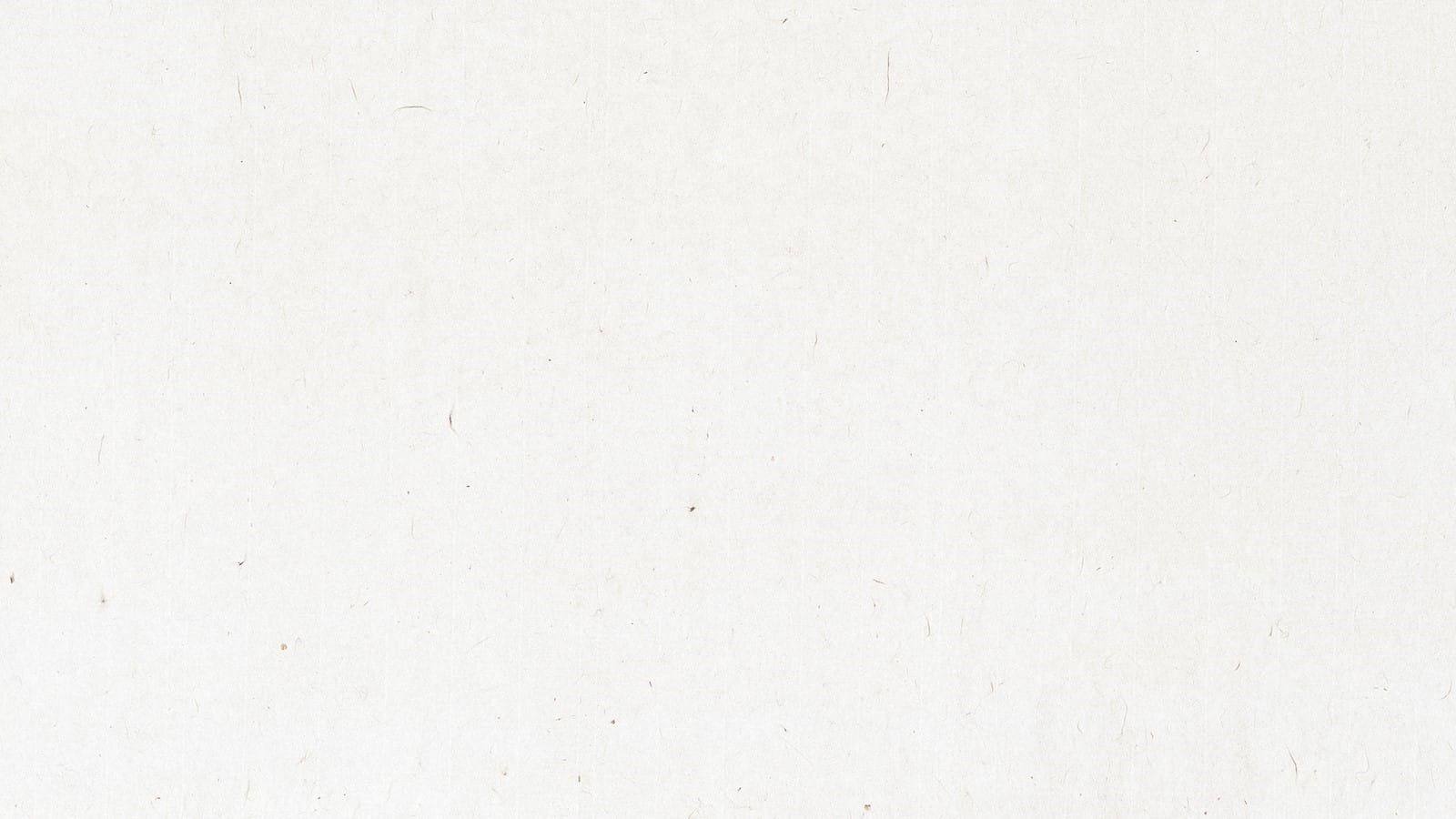 壹
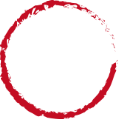 年度工作概述
请在此处添加具体内容，
文字尽量言简意赅，
简单说明即可，
不必过于繁琐，
注意版面美观度。
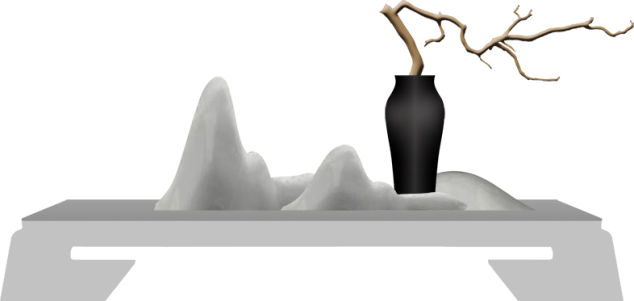 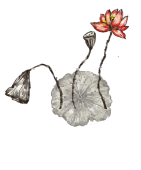 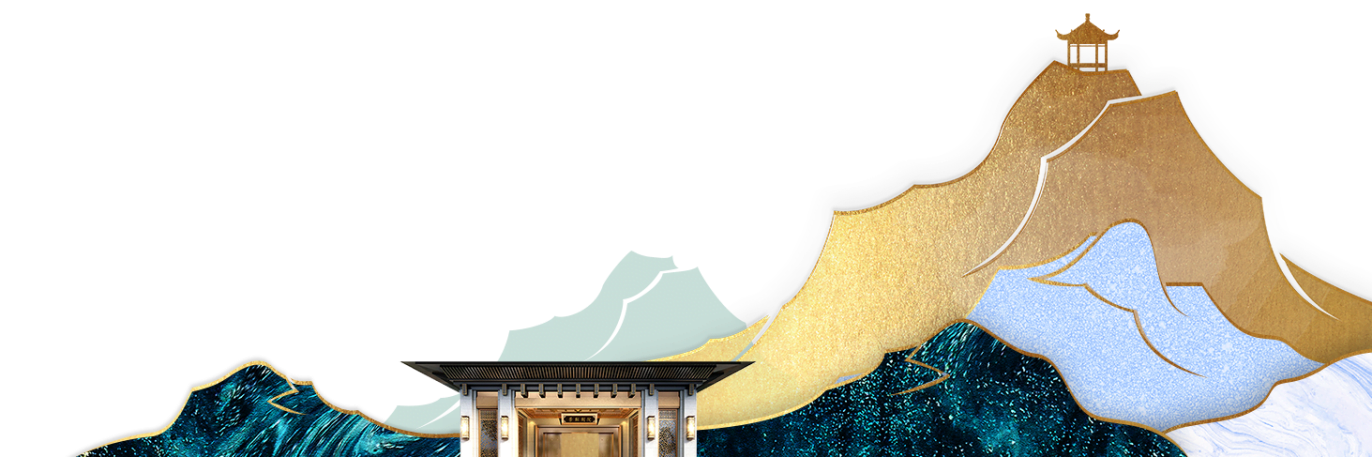 输入此处标题
请在此处添加具体内容，文字尽量言简意赅，简单说明即可，不必过于繁琐，注意版面美观度。
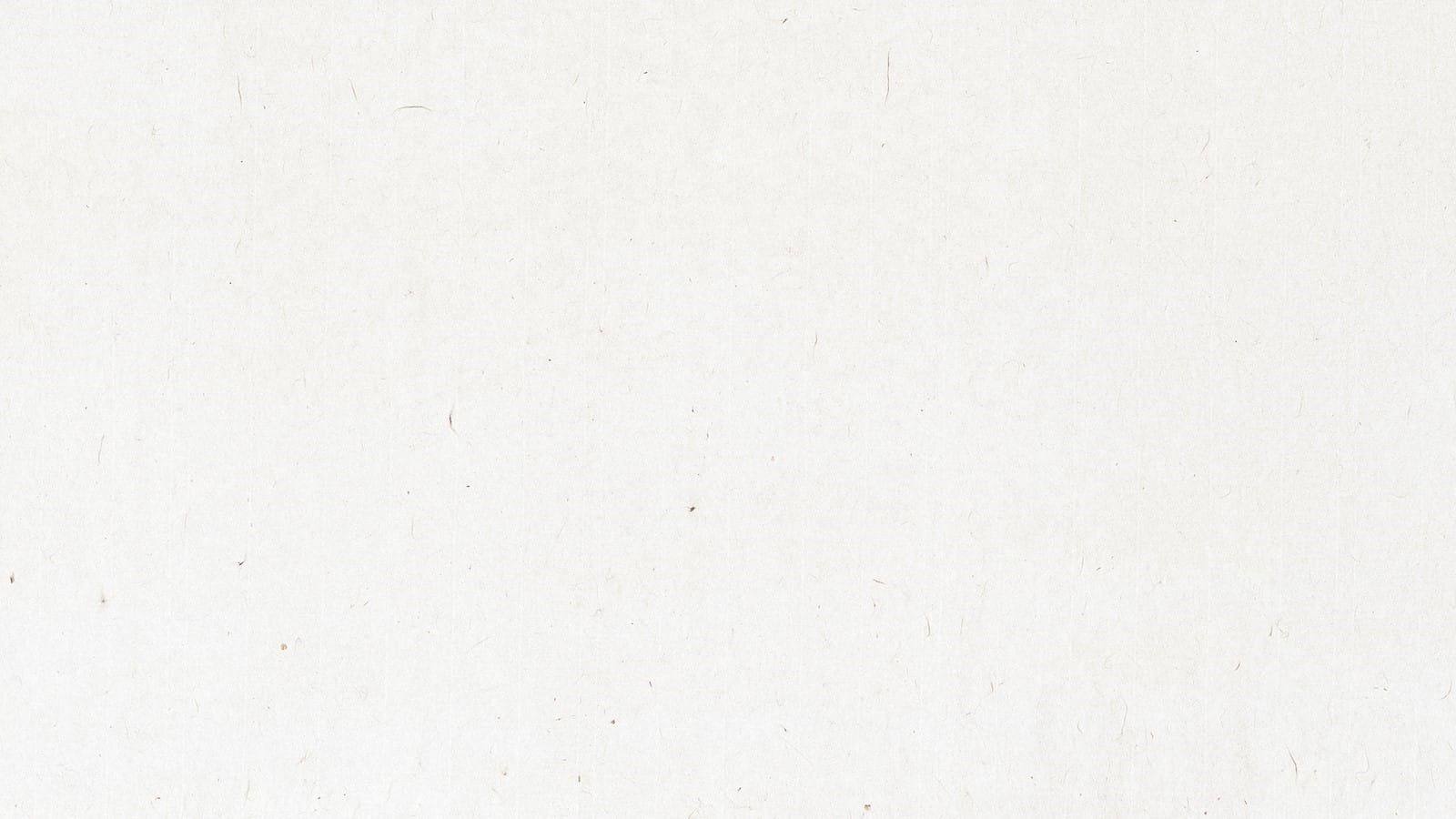 壹
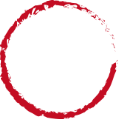 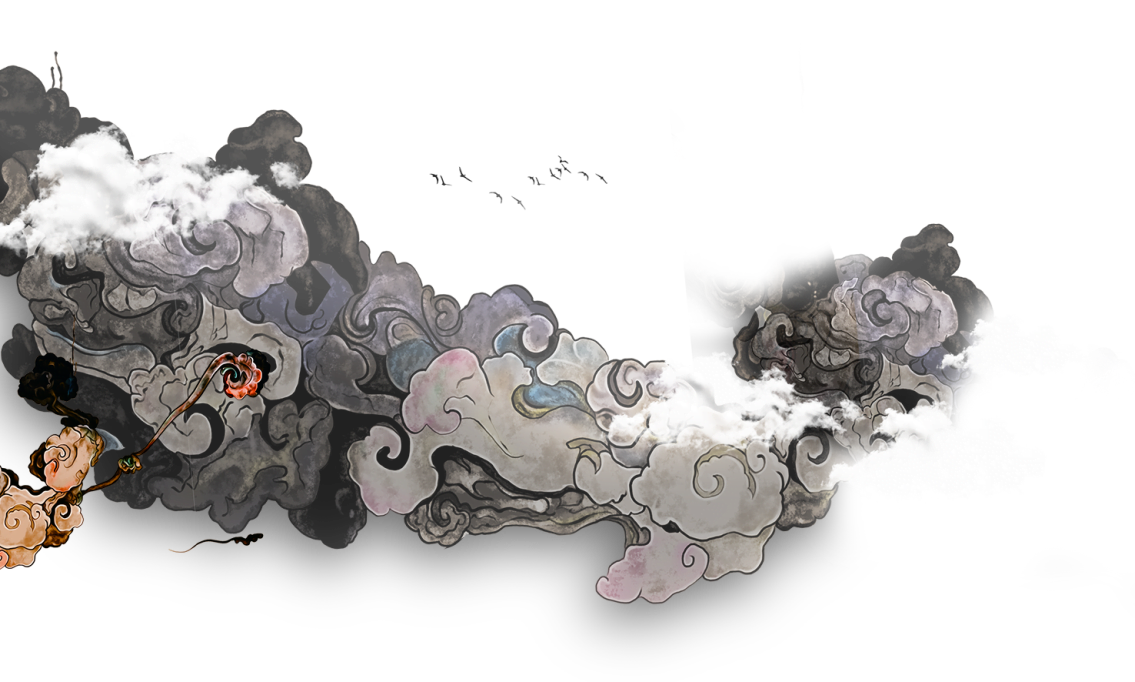 年度工作概述
输入此处标题
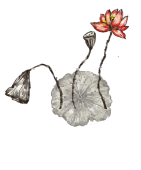 CICHUBIAOTI
请在此处添加具体内容，文字尽量言简意赅，注意版面美观度。
请在此处添加具体内容，文字尽量言简意赅，简单说明即可，注意版面美观度。
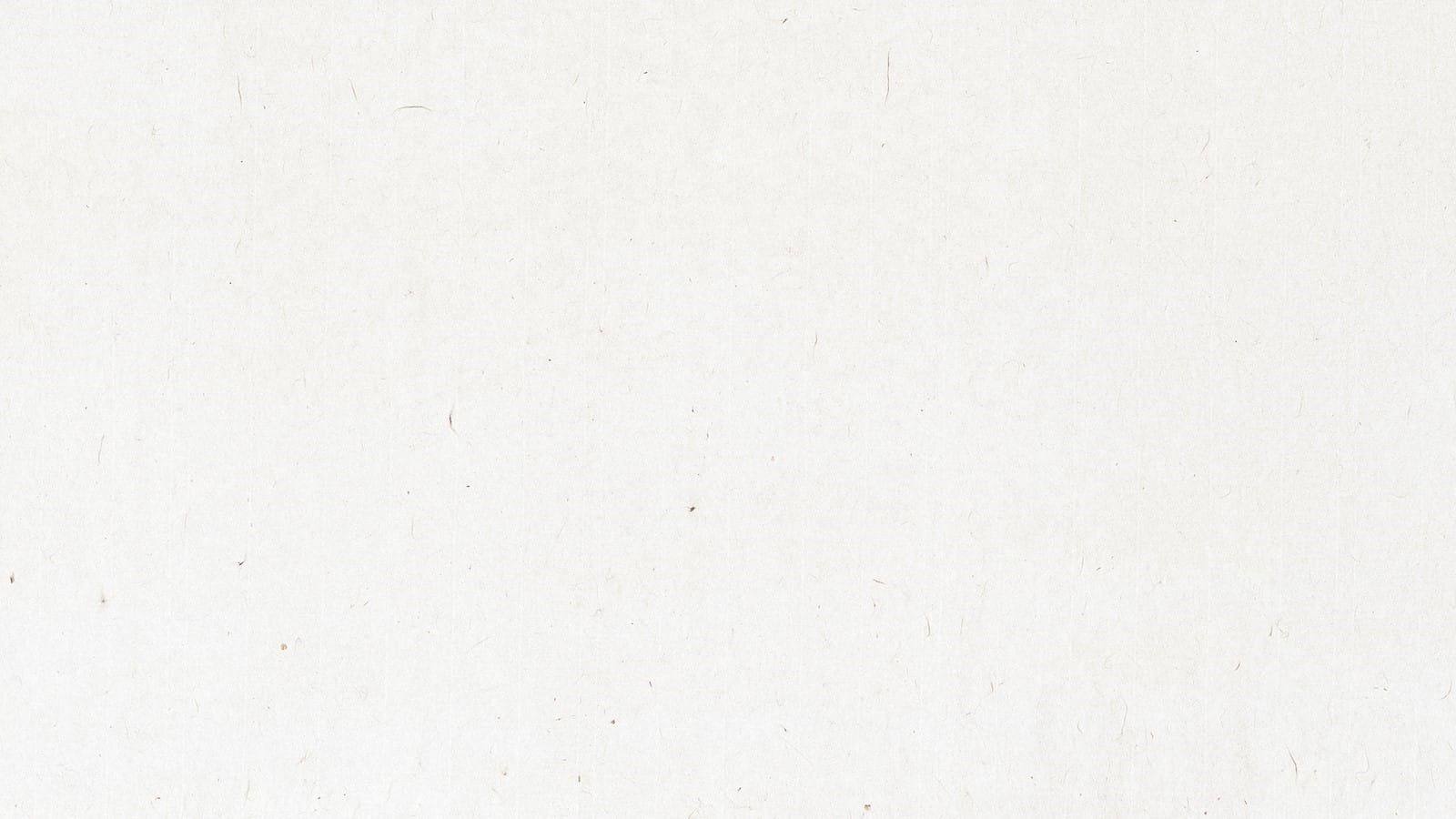 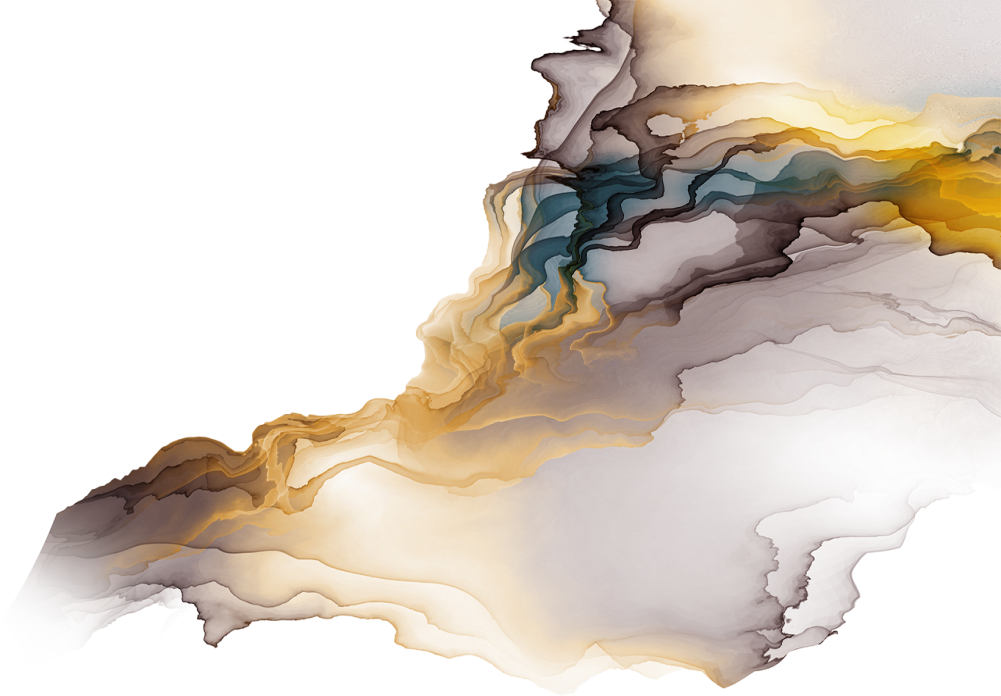 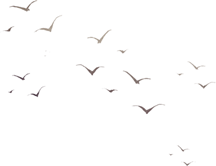 贰
工作完成情况
请在此处添加具体内容，
文字尽量言简意赅，
简单说明即可，
不必过于繁琐，注意版面美观度。
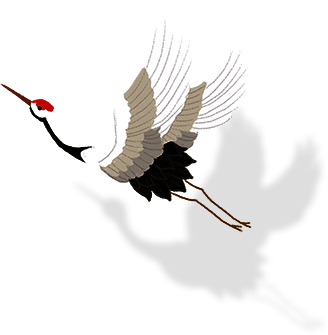 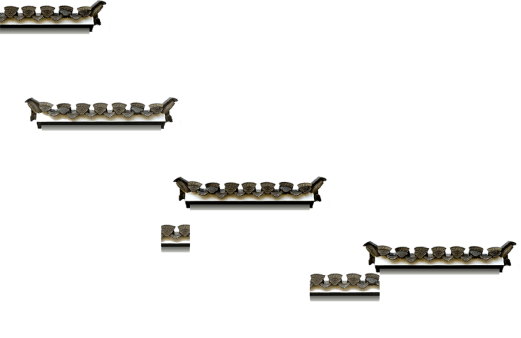 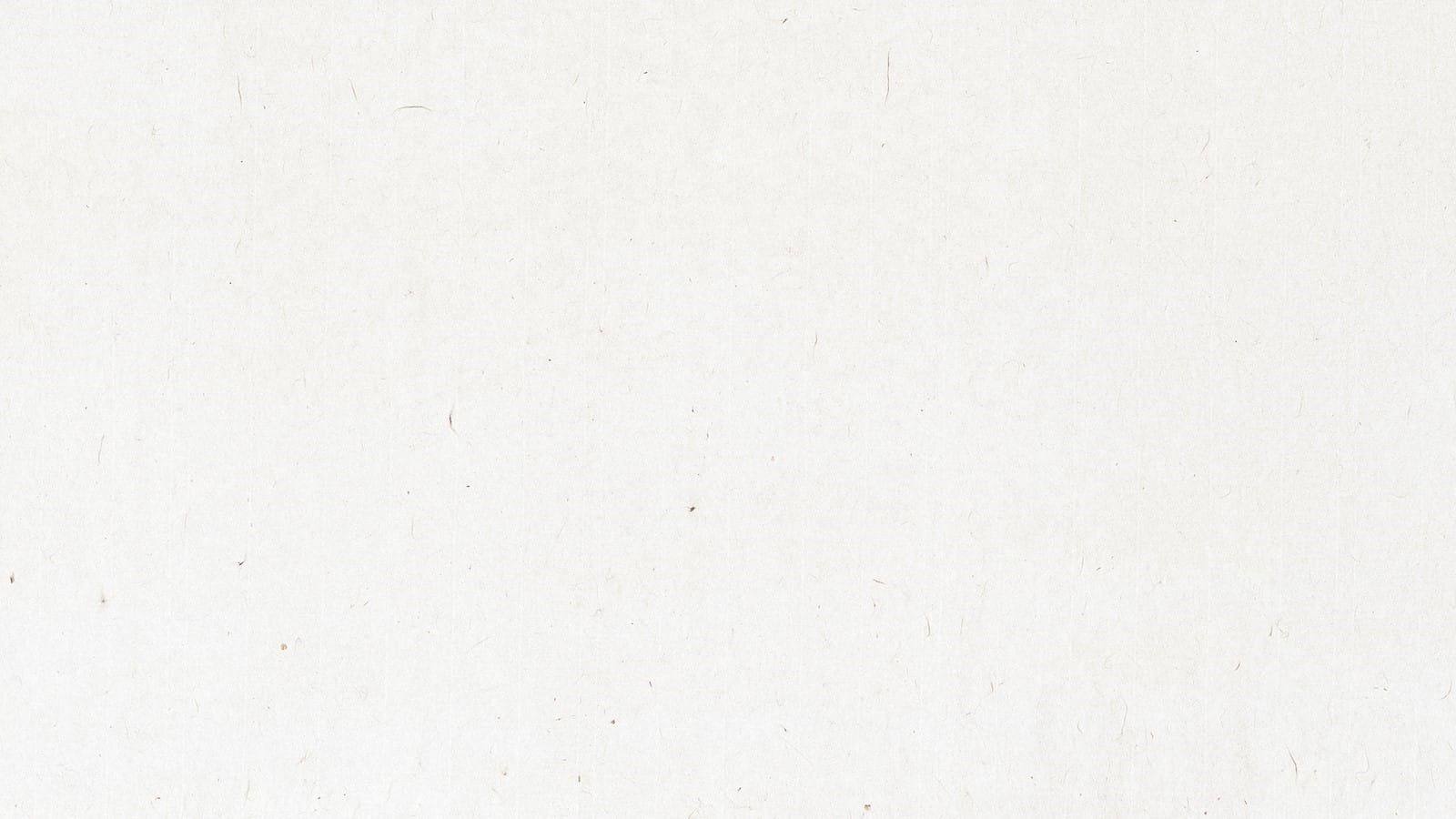 贰
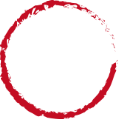 工作完成情况
输入此处标题
请在此处添加具体内容，文字尽量言简意赅，简单说明即可，不必过于繁琐，注意版面美观度。
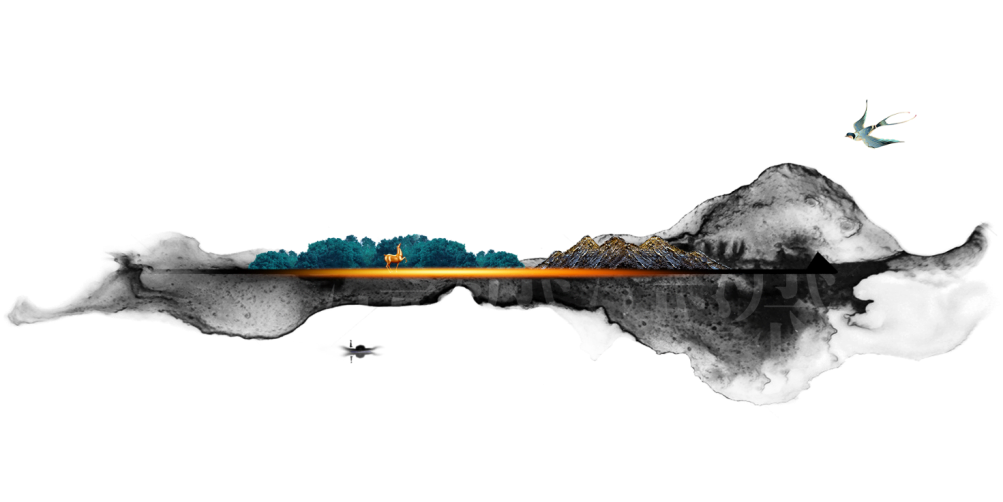 商务
汇报
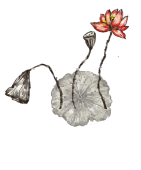 SHANGWU
HUIBAO
输入此处标题
请在此处添加具体内容，文字尽量言简意赅，简单说明即可，不必过于繁琐，注意版面美观度。
PPT模板 http://www.1ppt.com/moban/
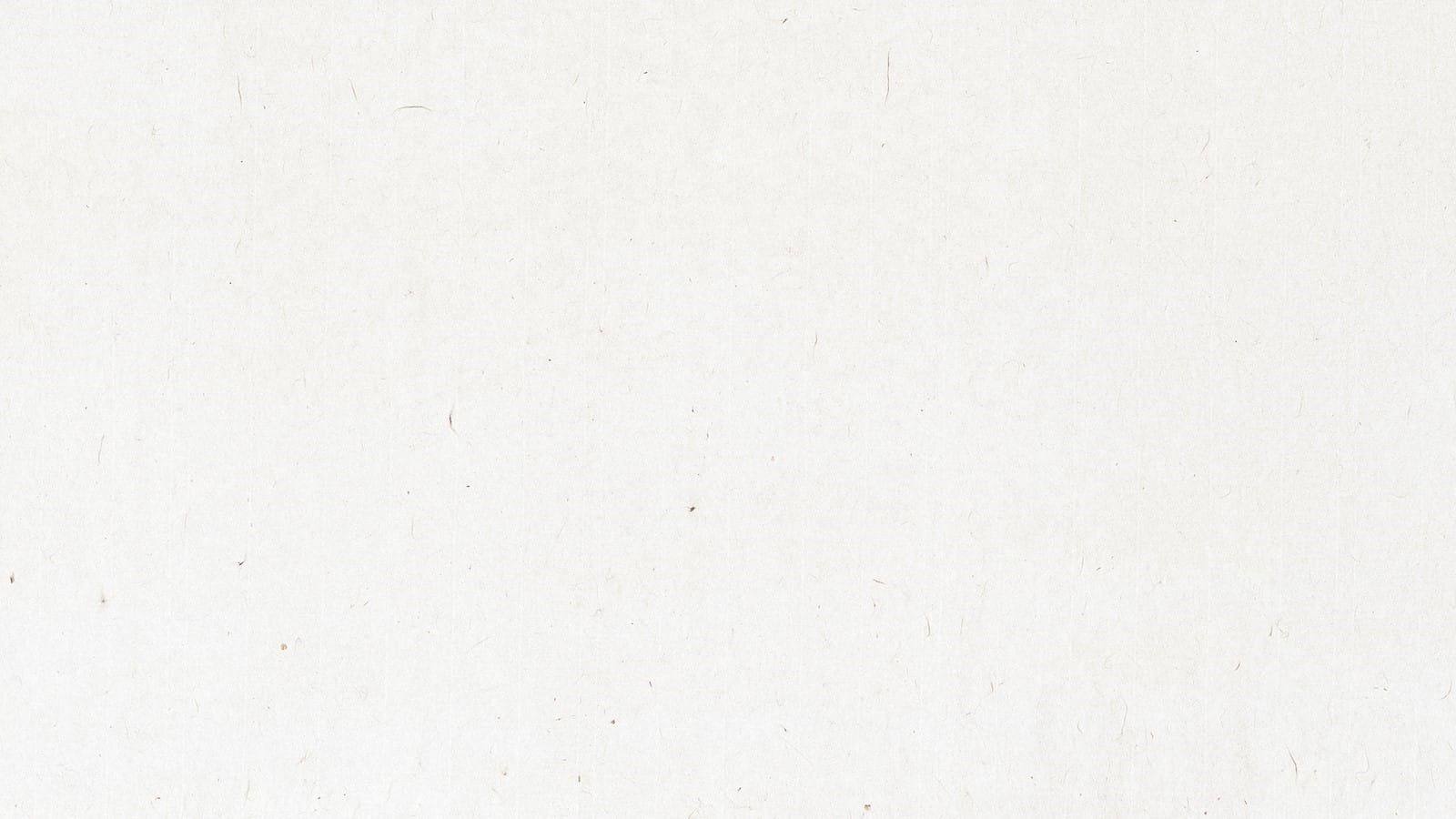 贰
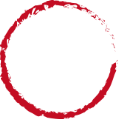 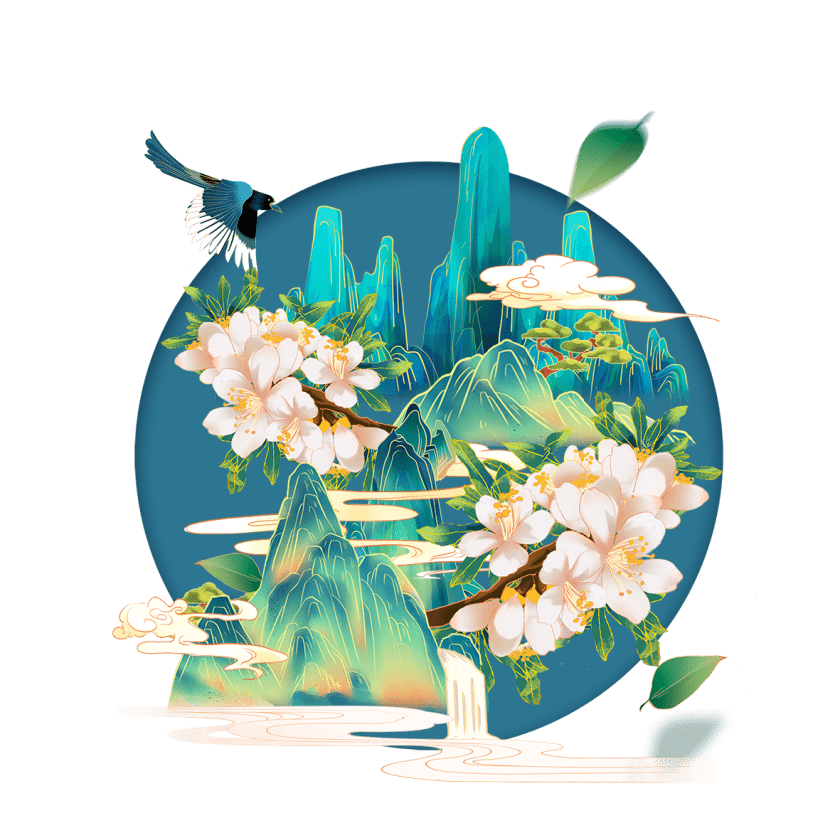 工作完成情况
输入标题
请在此处添加具体内容，文字尽量言简意赅，简单说明即可，注意版面美观度。
输入标题
请在此处添加具体内容，文字尽量言简意赅，简单说明即可，注意版面美观度。
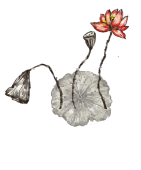 输入标题
请在此处添加具体内容，文字尽量言简意赅，简单说明即可，注意版面美观度。
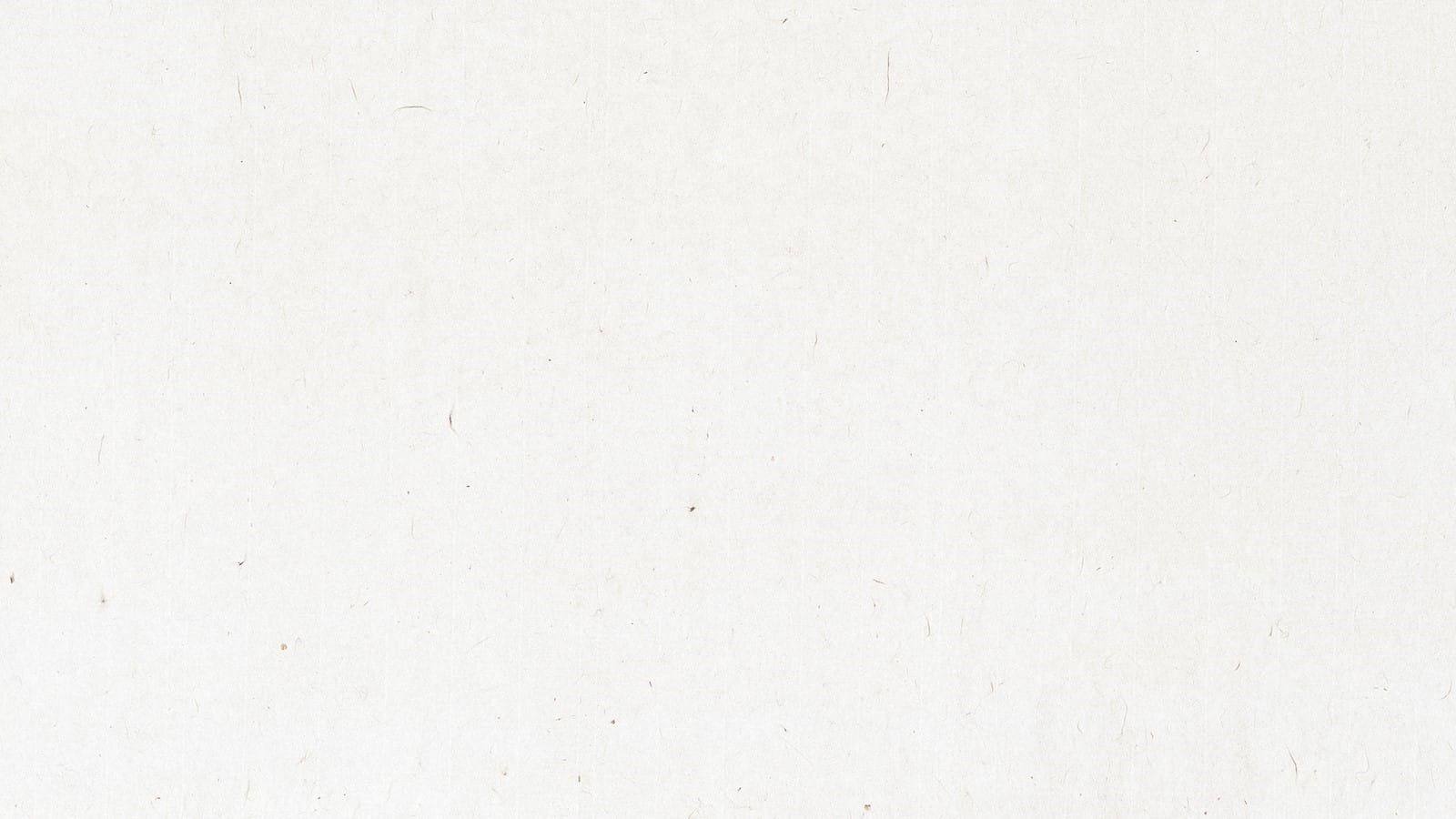 贰
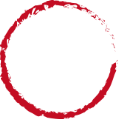 工作完成情况
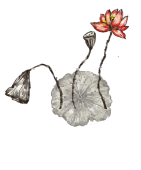 请在此处添加具体内容，文字尽量言简意赅，简单说明即可，注意版面美观度。
请在此处添加具体内容，文字尽量言简意赅，简单说明即可，注意版面美观度。
请在此处添加具体内容，文字尽量言简意赅，简单说明即可，注意版面美观度。
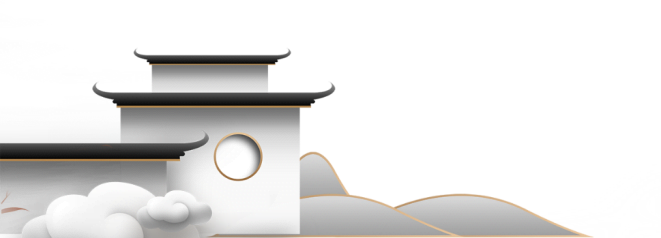 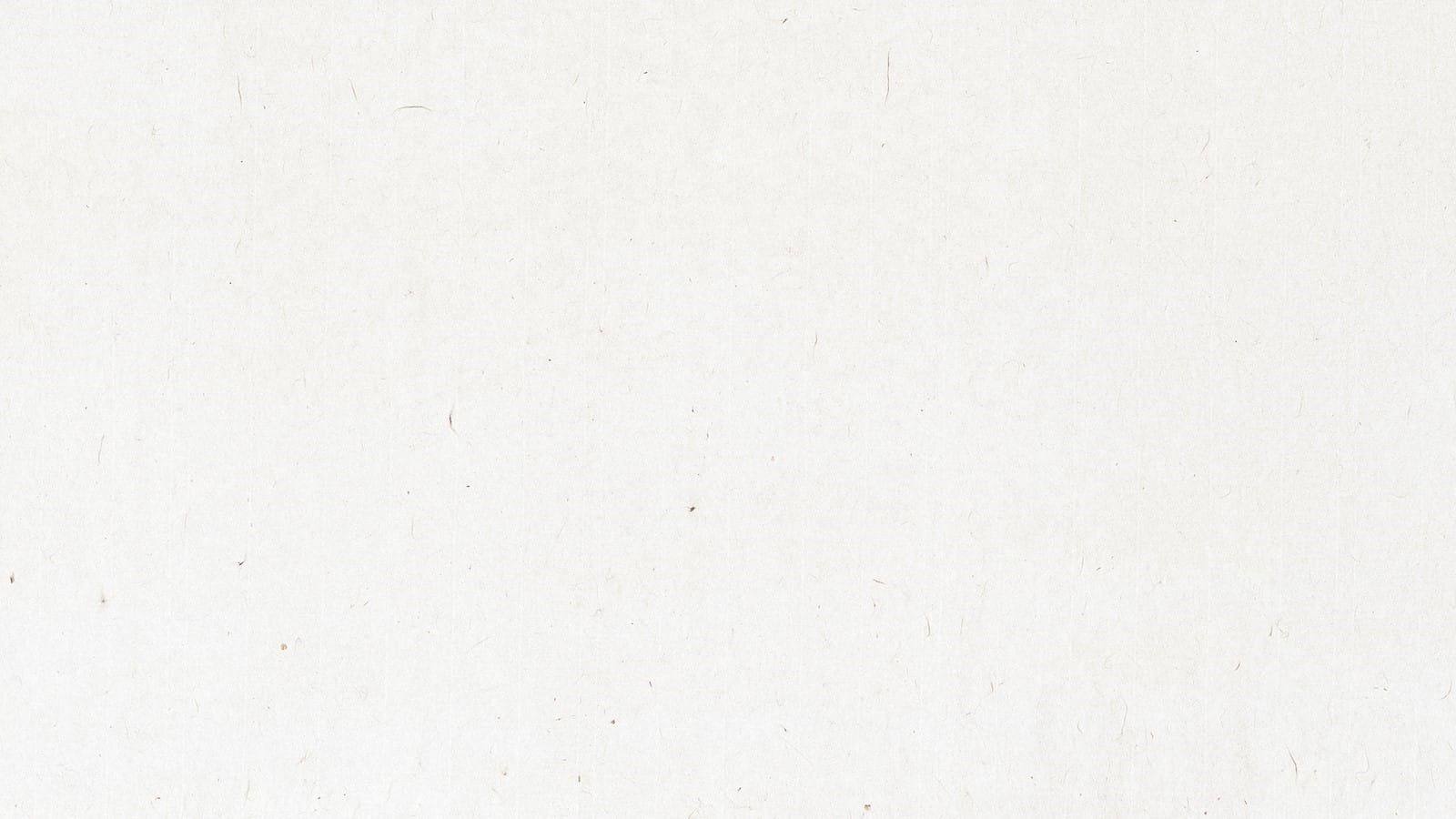 贰
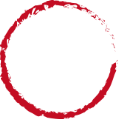 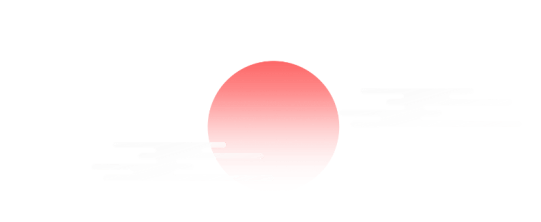 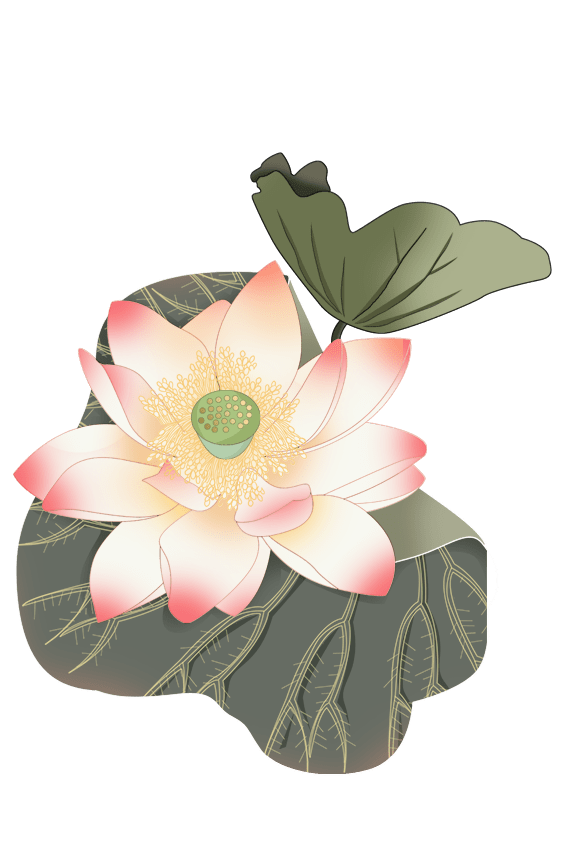 工作完成情况
输入标题
简单说明即可，注意版面美观度。请在此处添加具体内容，文字尽量言简意赅，简单说明即可，注意版面美观度。
简单说明即可，注意版面美观度。请在此处添加具体内容，文字尽量言简意赅，简单说明即可，注意版面美观度。
输入标题
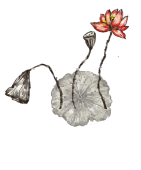 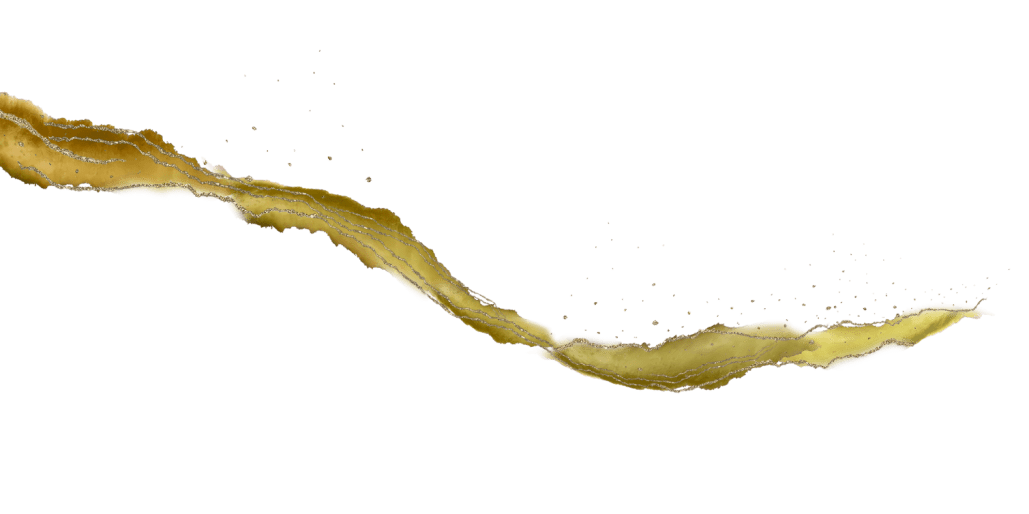 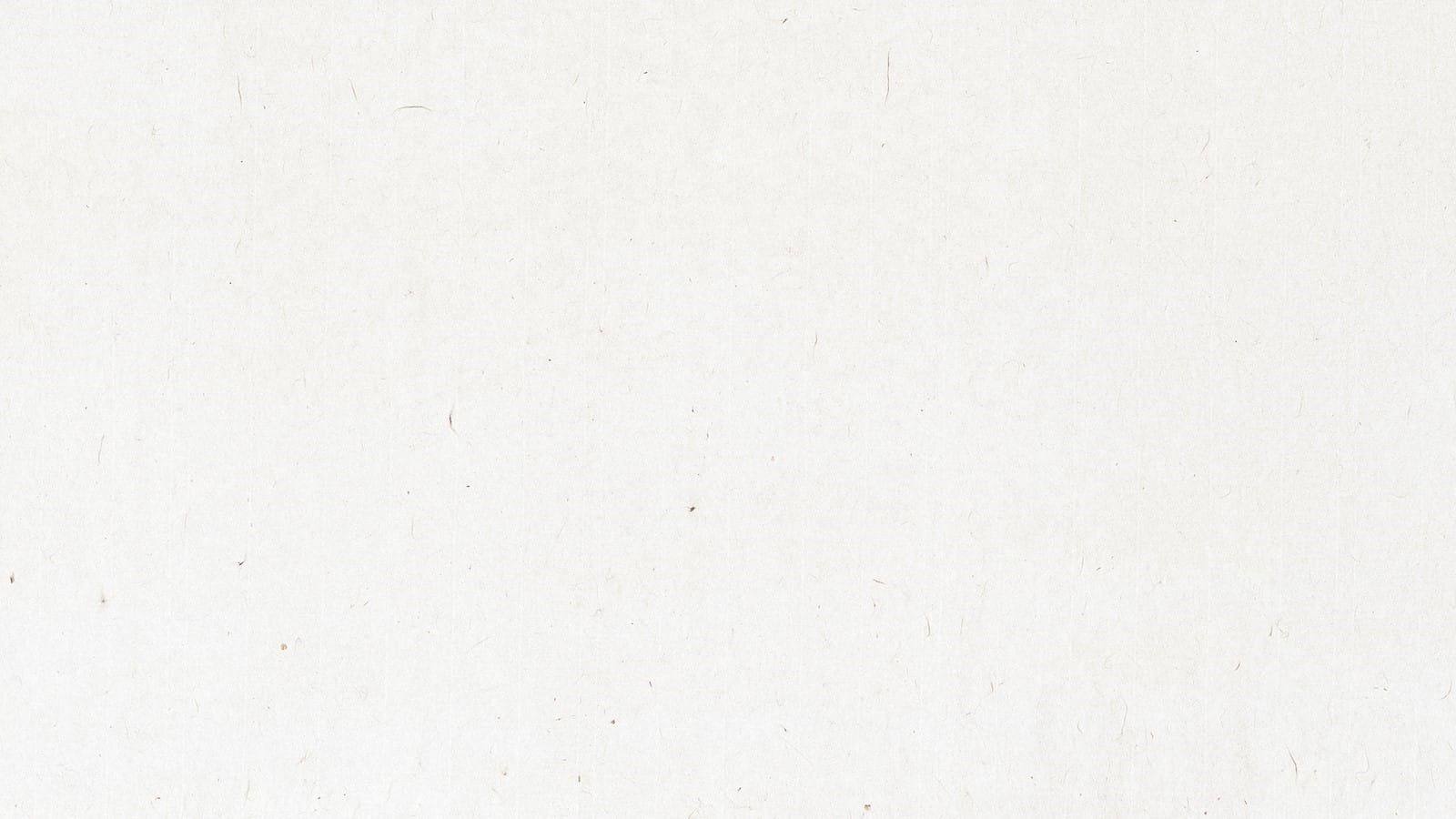 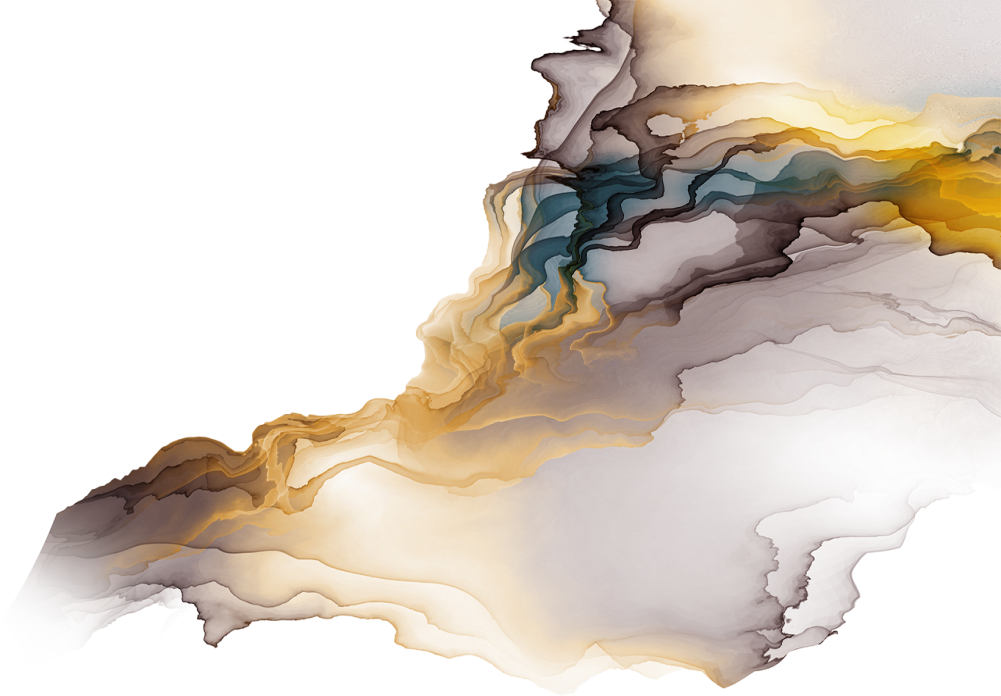 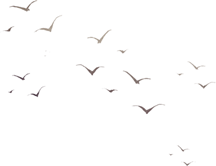 叁
成功项目展示
请在此处添加具体内容，
文字尽量言简意赅，
简单说明即可，
不必过于繁琐，注意版面美观度。
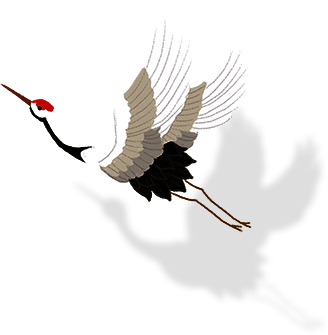 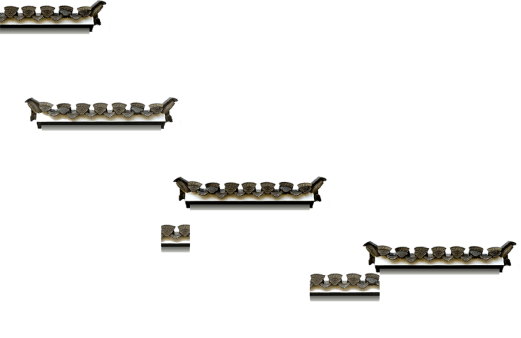 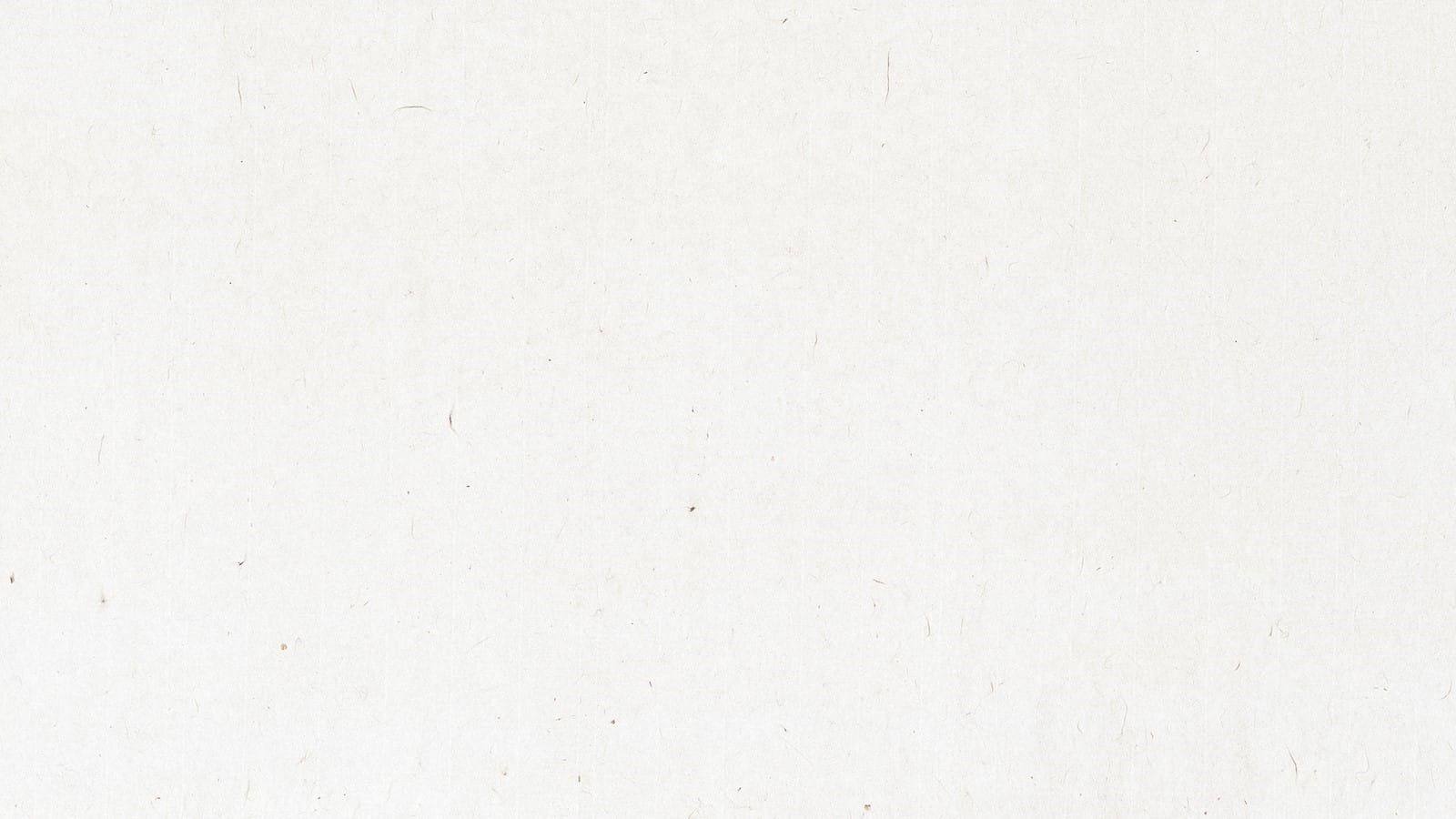 叁
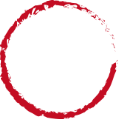 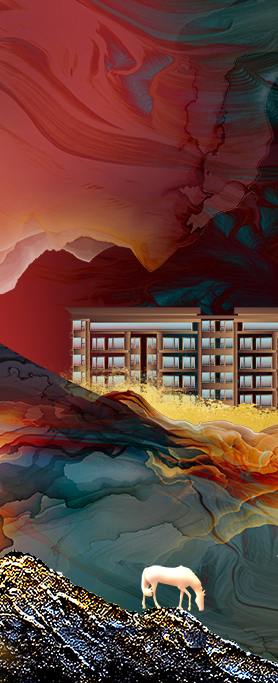 成功项目展示
此处添加具体内容，
文字尽量言简意赅，
简单说明即可，
不必过于繁琐，
注意版面美观度。
输入标题
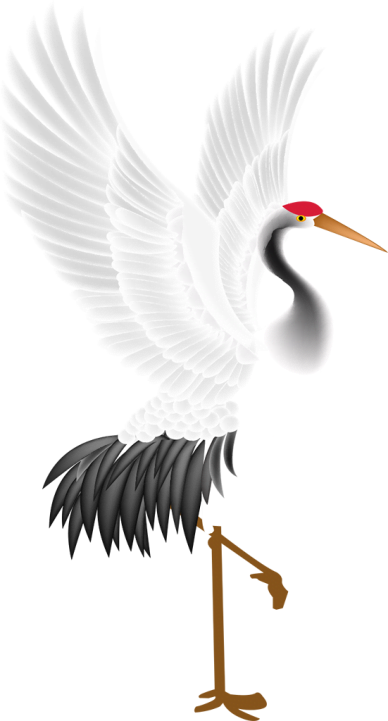 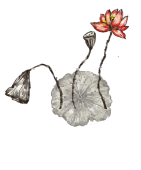 此处添加具体内容，
文字尽量言简意赅，
简单说明即可，
不必过于繁琐，
注意版面美观度。
输入标题
此处添加具体内容，
文字尽量言简意赅，
简单说明即可
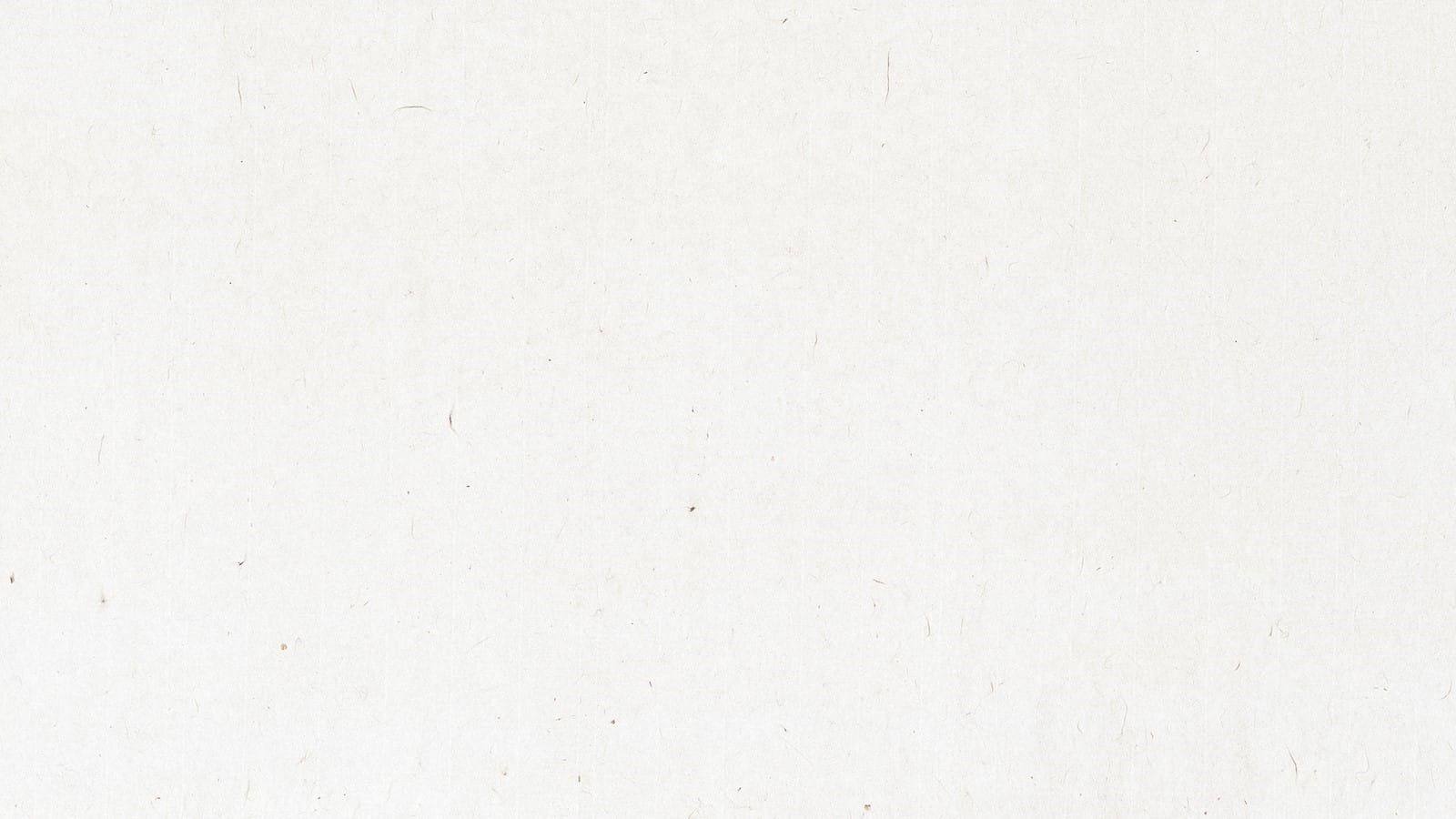 叁
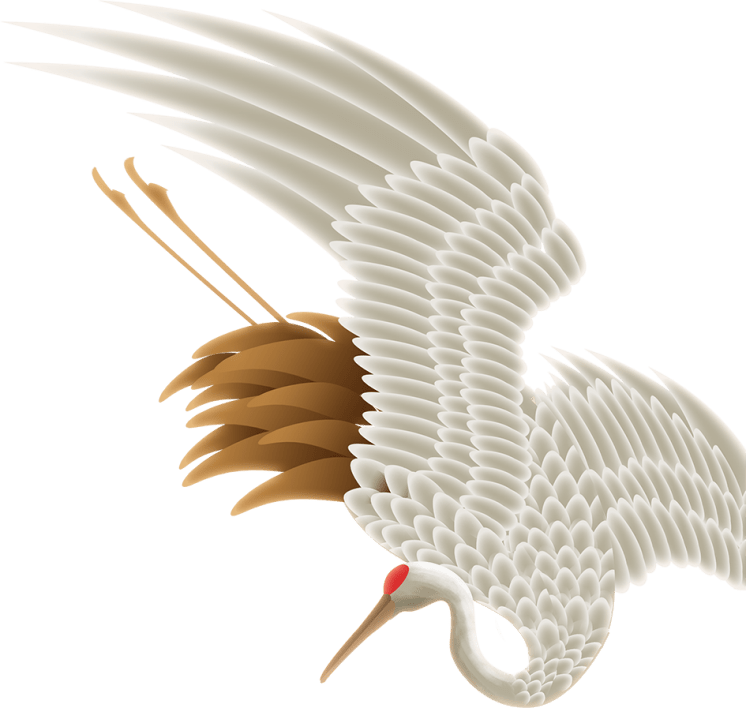 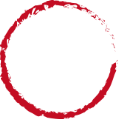 成功项目展示
输入标题
文字尽量言简意赅，简单说明即可，注意版面美观度。请在此处添加具体内容，文字尽量言简意赅，简单说明即可，注意版面美观度。
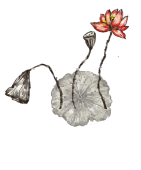 请在此处添加具体内容，文字尽量言简意赅，简单说明即可，注意版面美观度。请在此处添加具体内容，文字尽量言简意赅，简单说明即可，注意版面美观度。
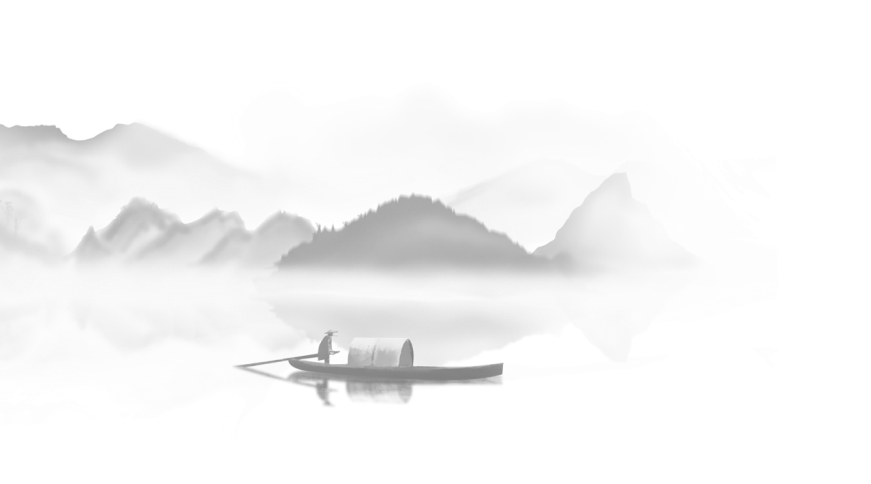 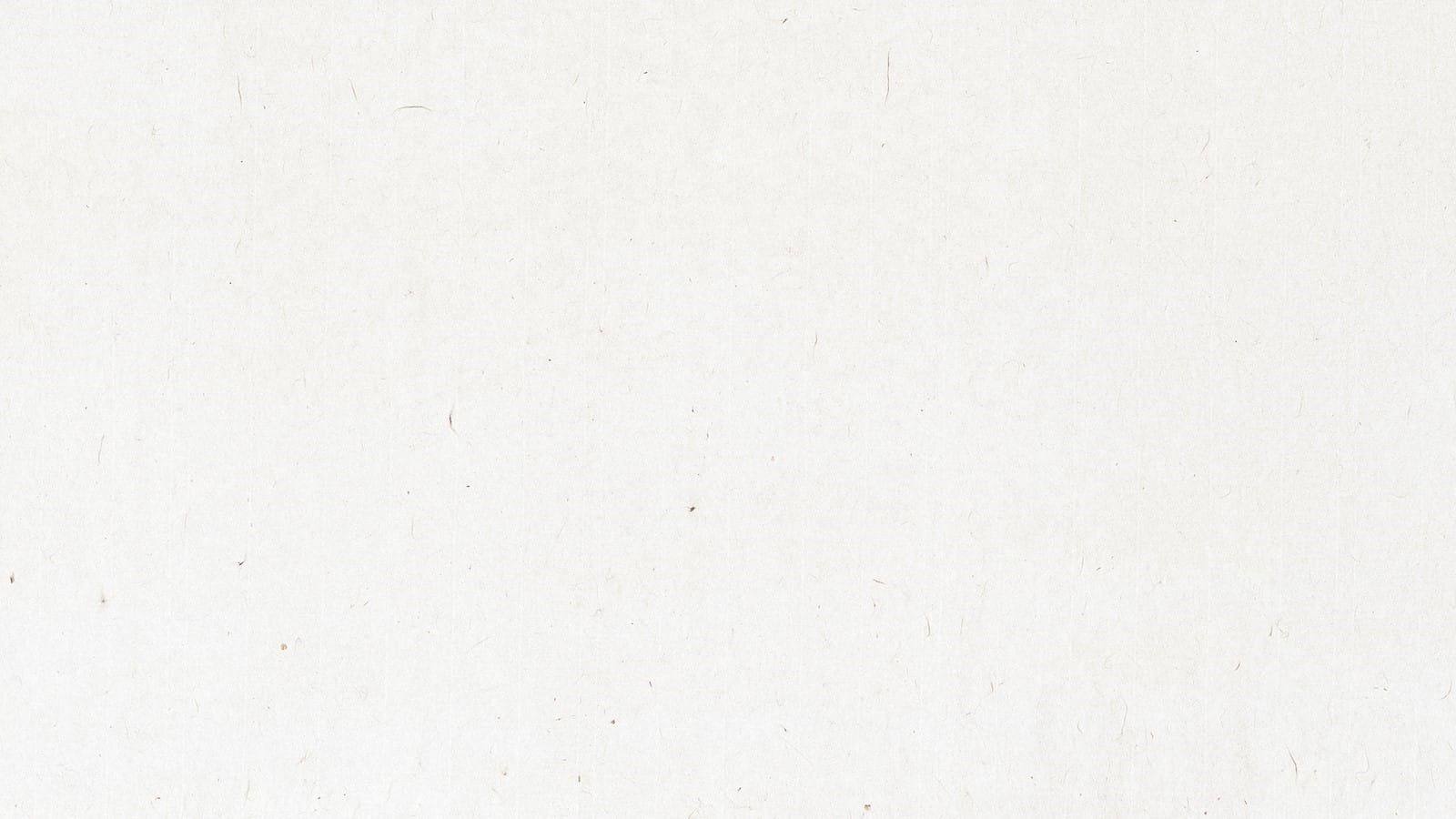 叁
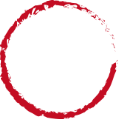 成功项目展示
输入标题
请在此处添加具体内容，文字尽量言简意赅，简单说明即可，注意版面美观度。请在此处添加具体内容，文字尽量言简意赅，简单说明即可，注意版面美观度。
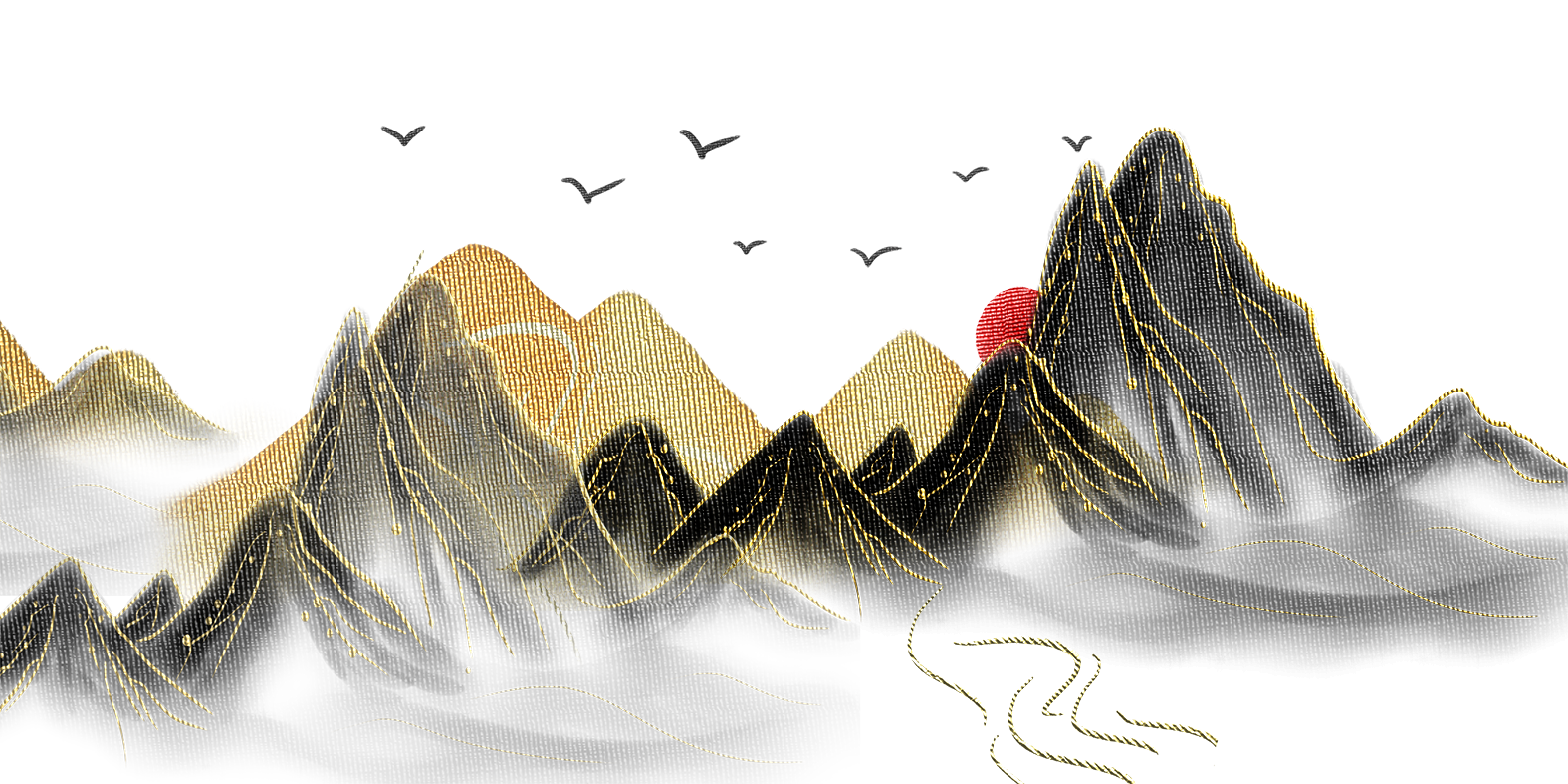 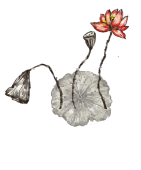 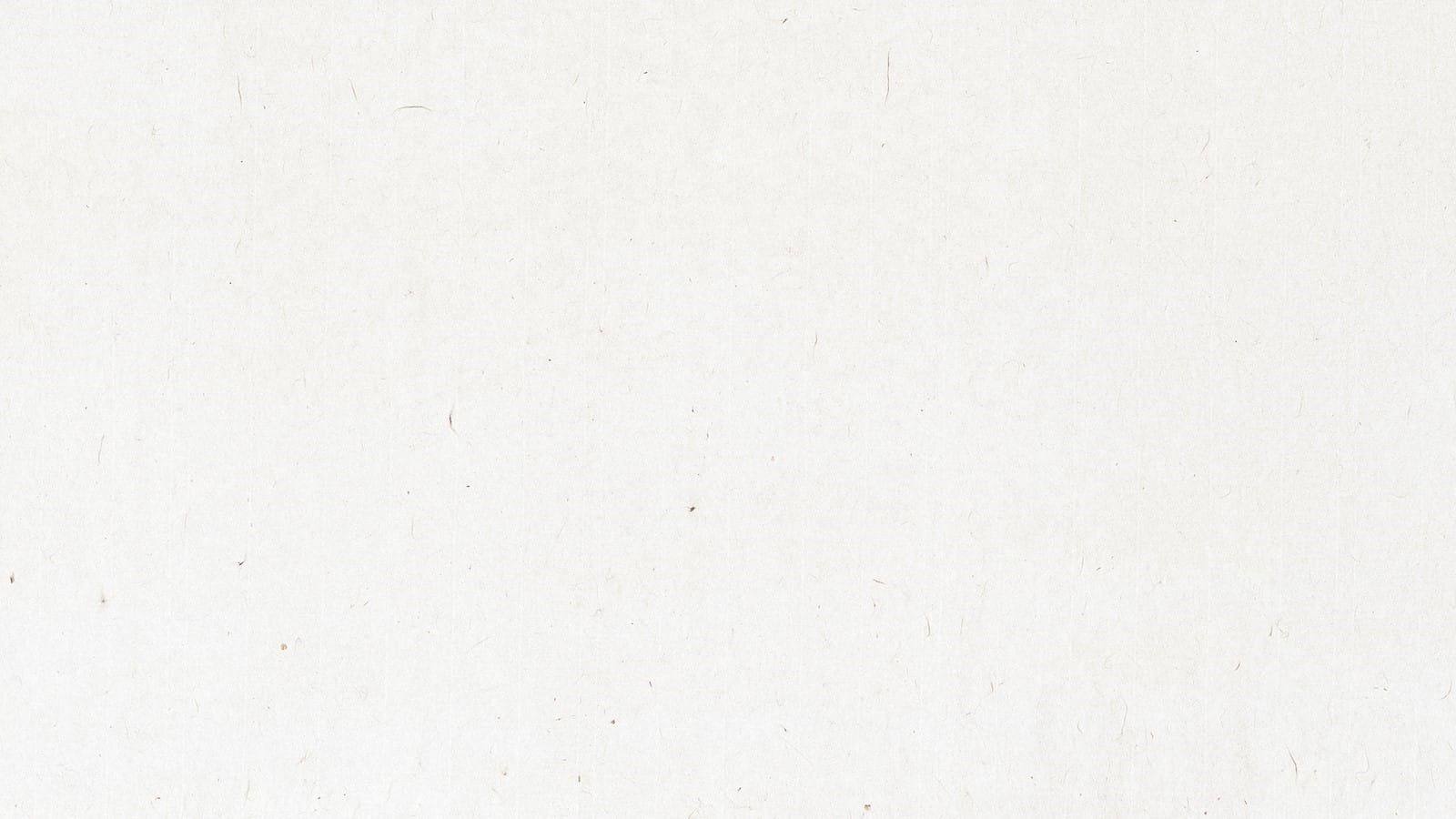 叁
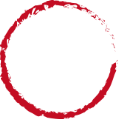 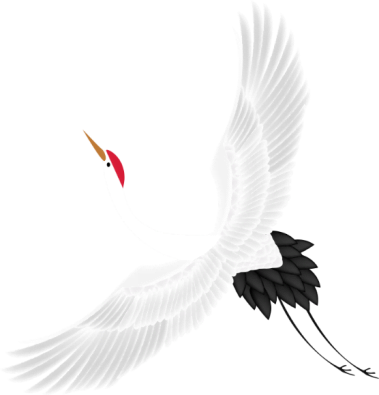 成功项目展示
请在此处添加具体内容，文字尽量言简意赅，简单说明即可，注意版面美观度。
输入此处标题
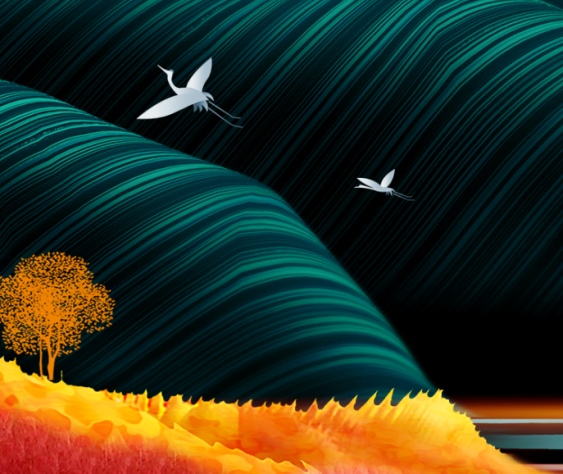 CICHUBIAOTI
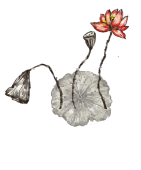 请在此处添加具体内容，文字尽量言简意赅，简单说明即可，注意版面美观度。请在此处添加具体内容，文字尽量言简意赅，简单说明即可，注意版面美观度。
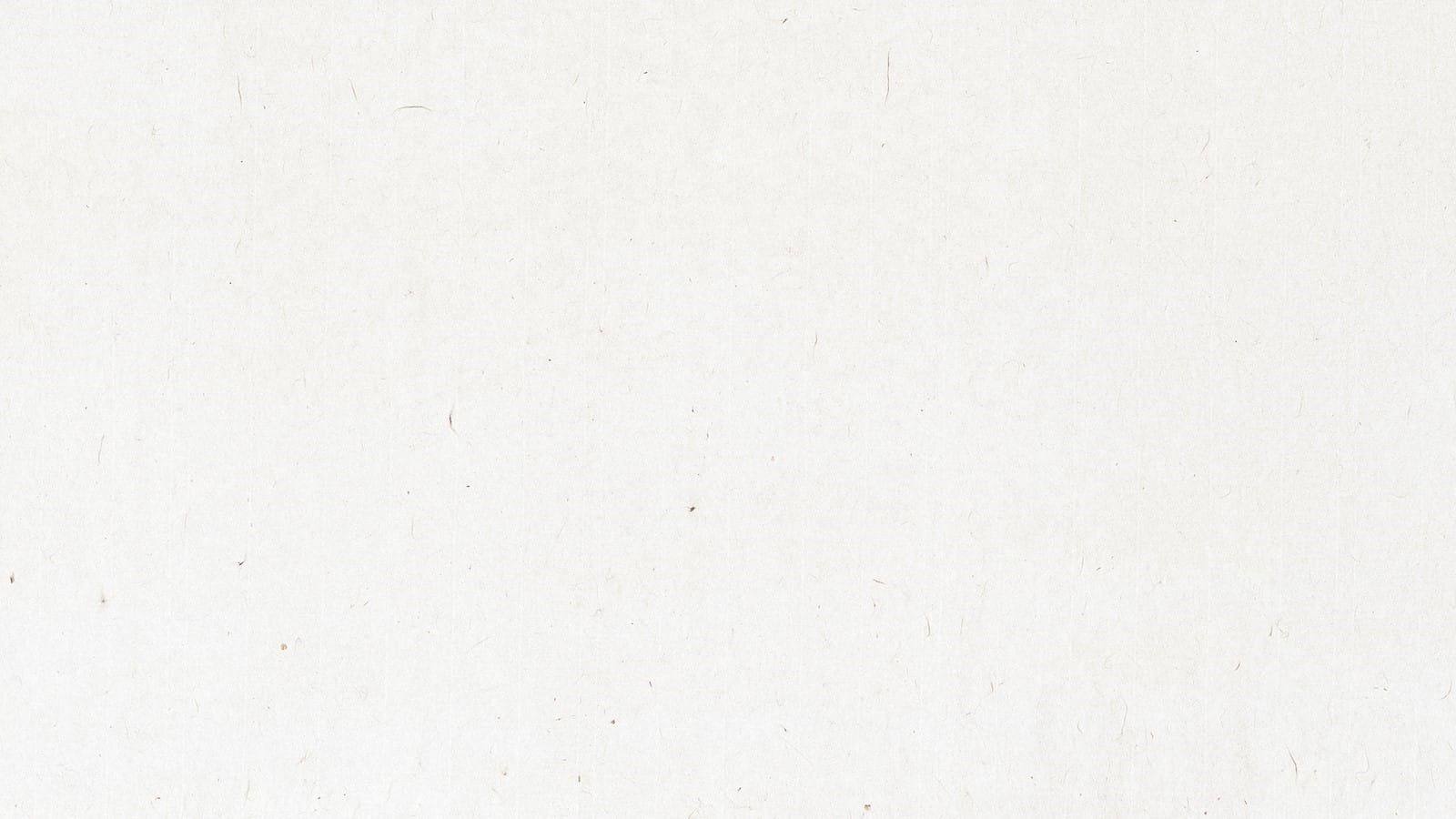 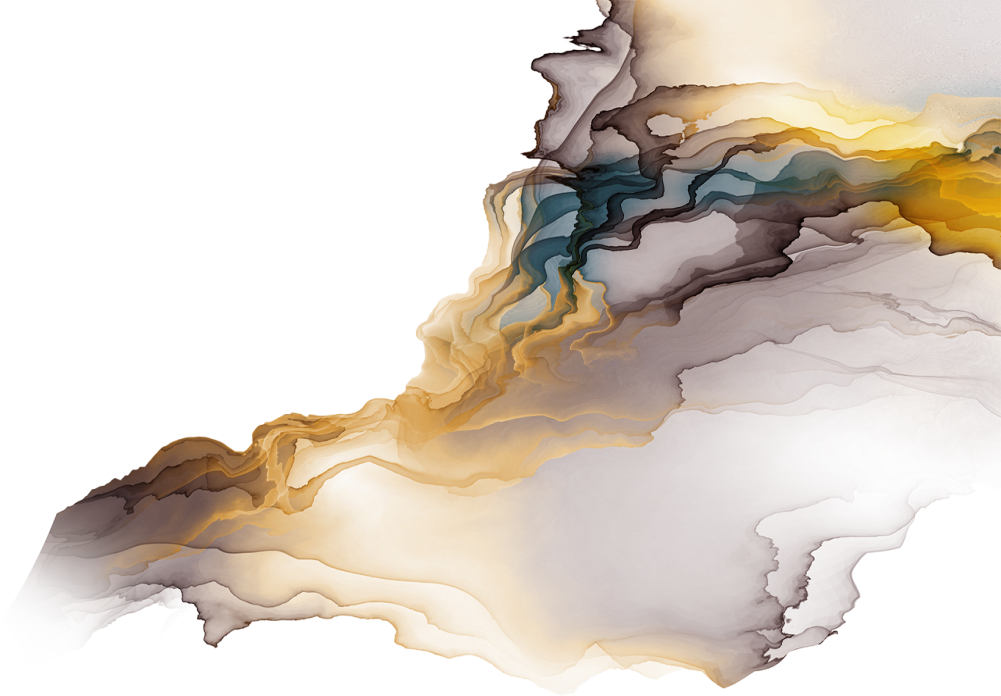 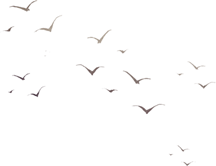 肆
明年工作计划
请在此处添加具体内容，
文字尽量言简意赅，
简单说明即可，
不必过于繁琐，注意版面美观度。
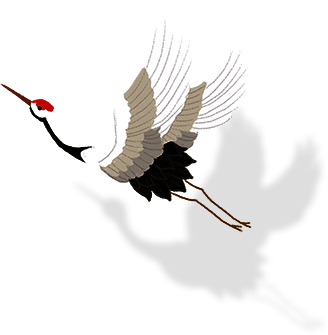 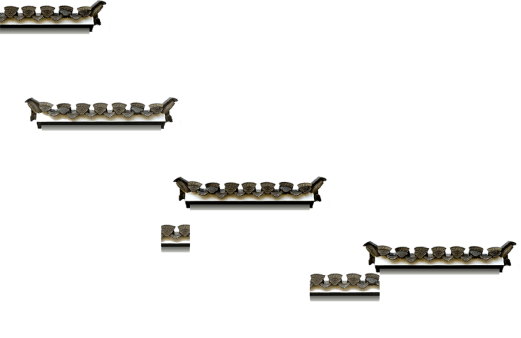 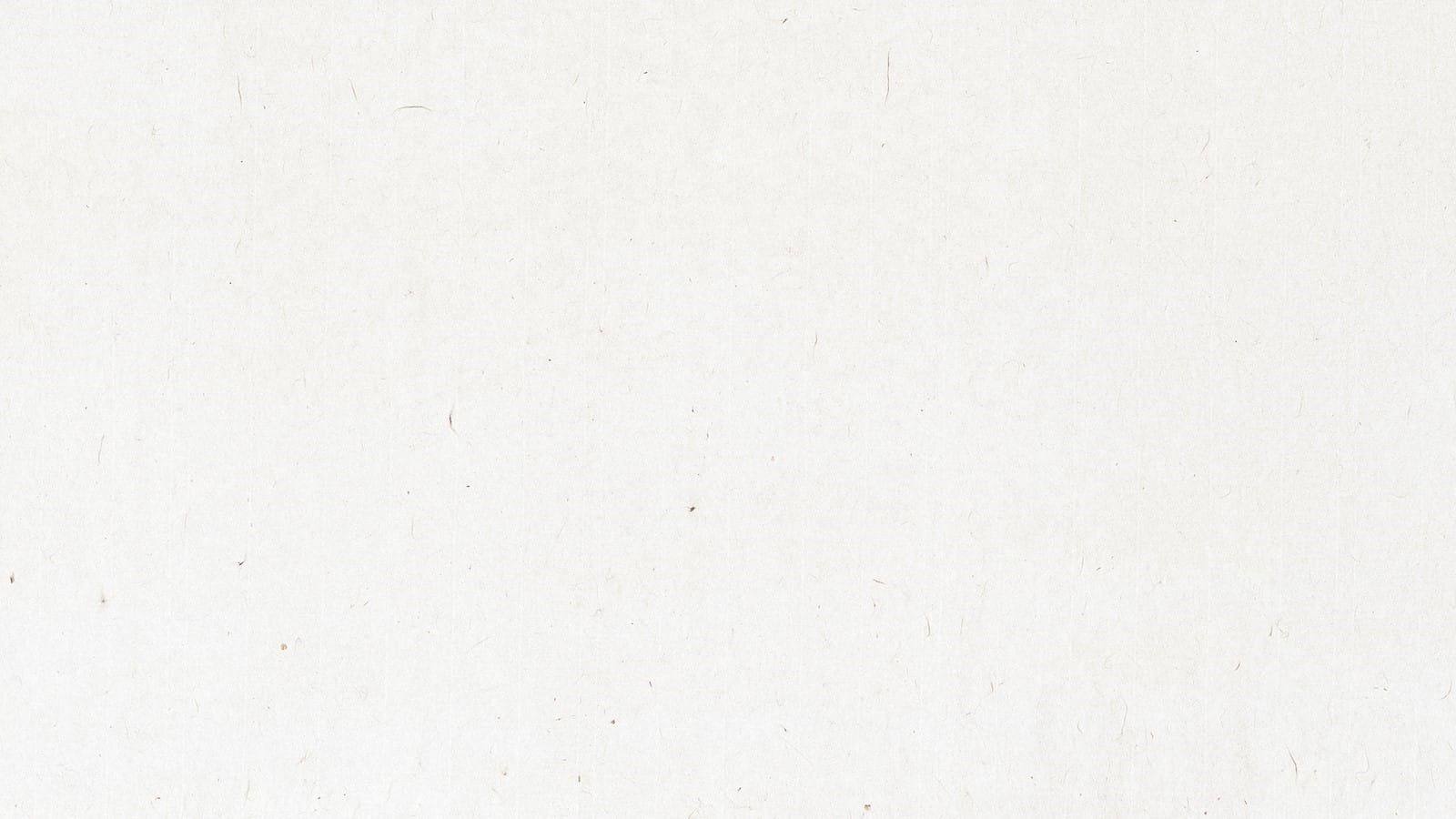 肆
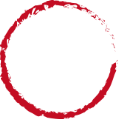 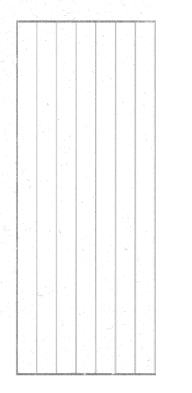 明年工作计划
输入标题
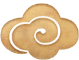 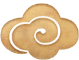 简单说明即可，注意版面美观度。请在此处添加具体内容，文字尽量言简意赅，简单说明即可，注意版面美观度。
文字尽量言简意赅，简单说明即可，注意版面美观度。请在此处添加具体内容，文字尽量言简意赅，简单说明即可，注意版面美观度。
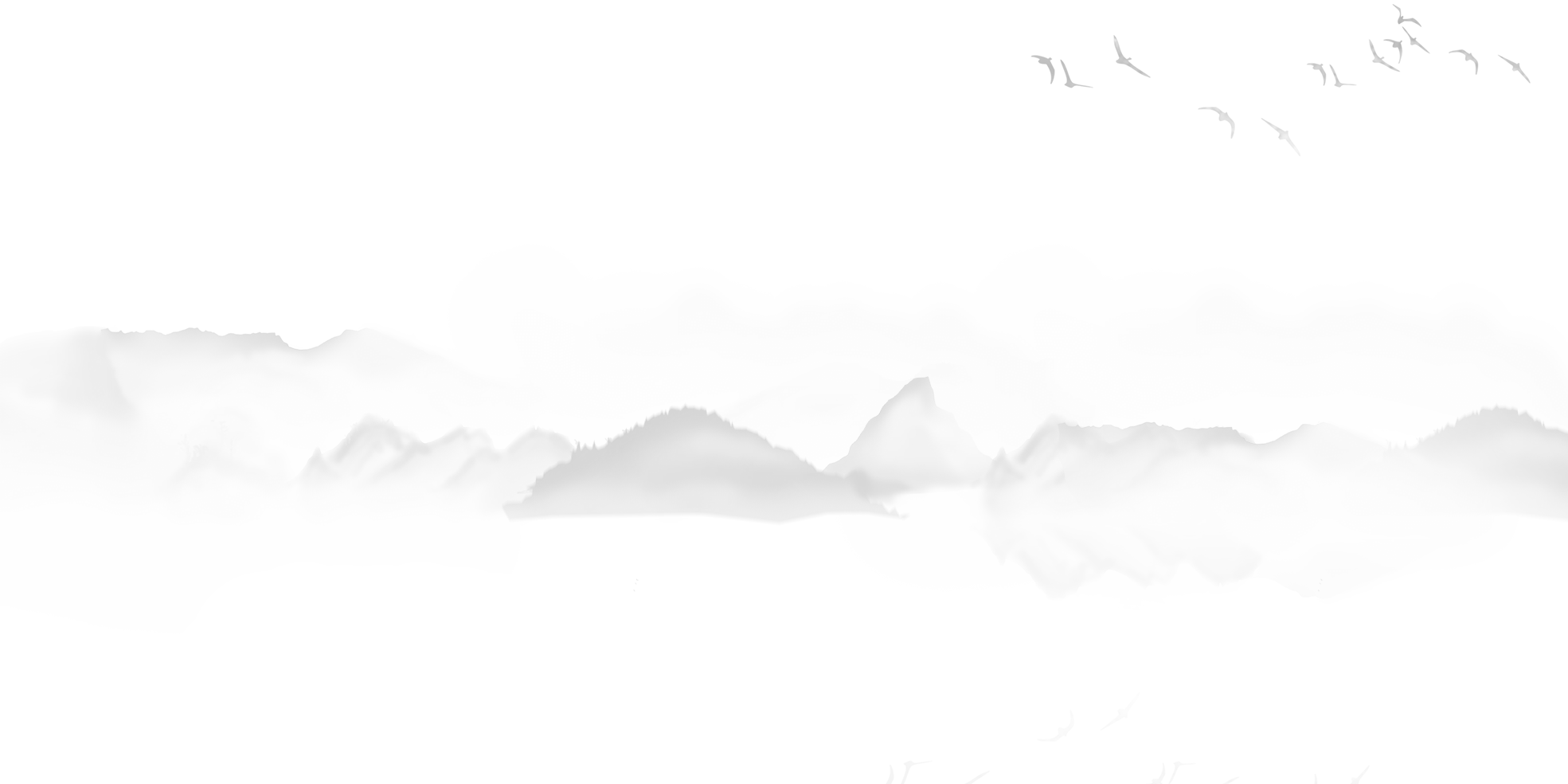 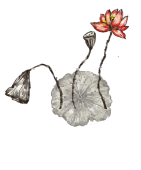 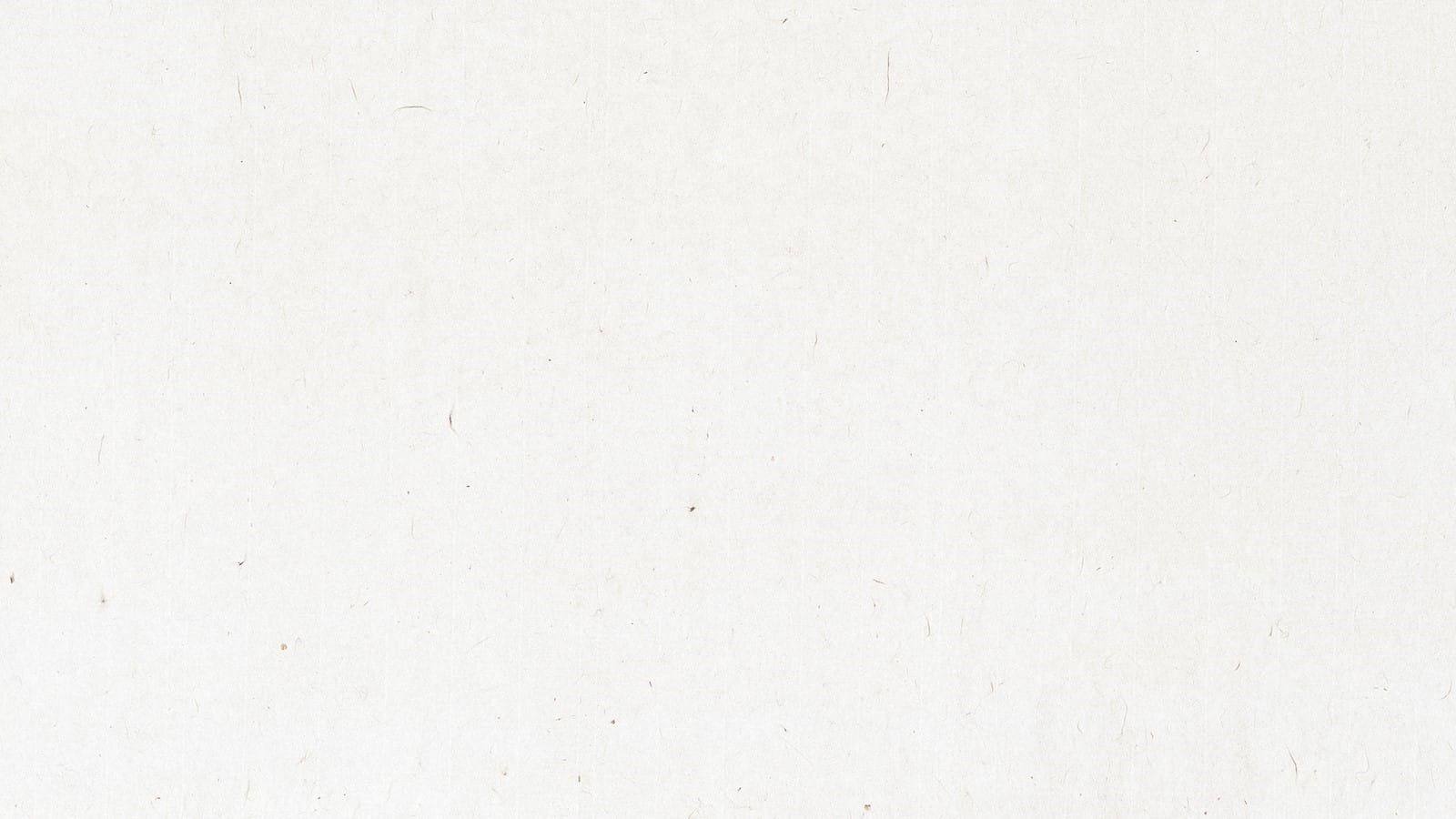 肆
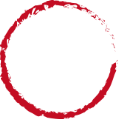 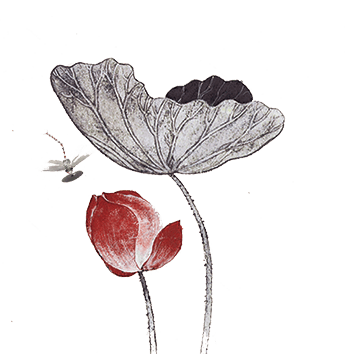 明年工作计划
输入标题
简单说明即可，注意版面美观度。请在此处添加具体内容，文字尽量言简意赅，简单说明即可，注意版面美观度。
输入标题
简单说明即可，注意版面美观度。请在此处添加具体内容
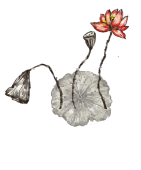 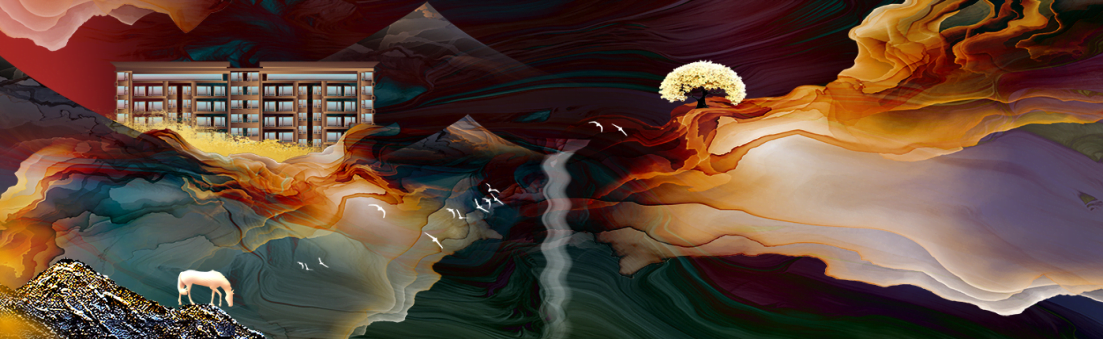 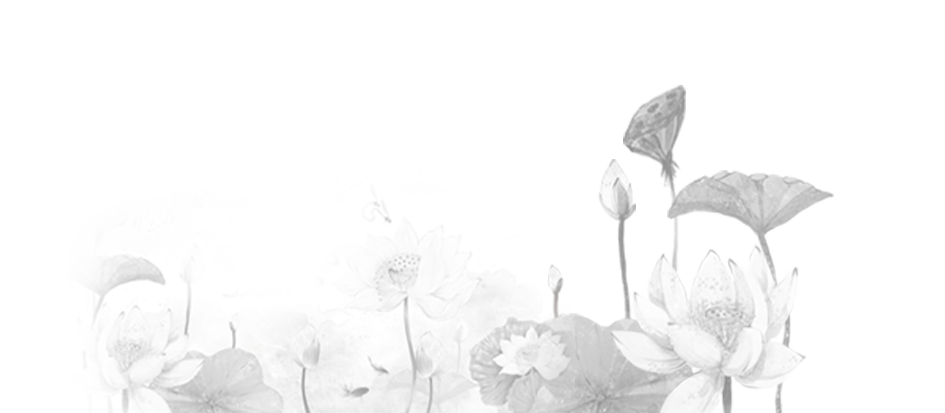 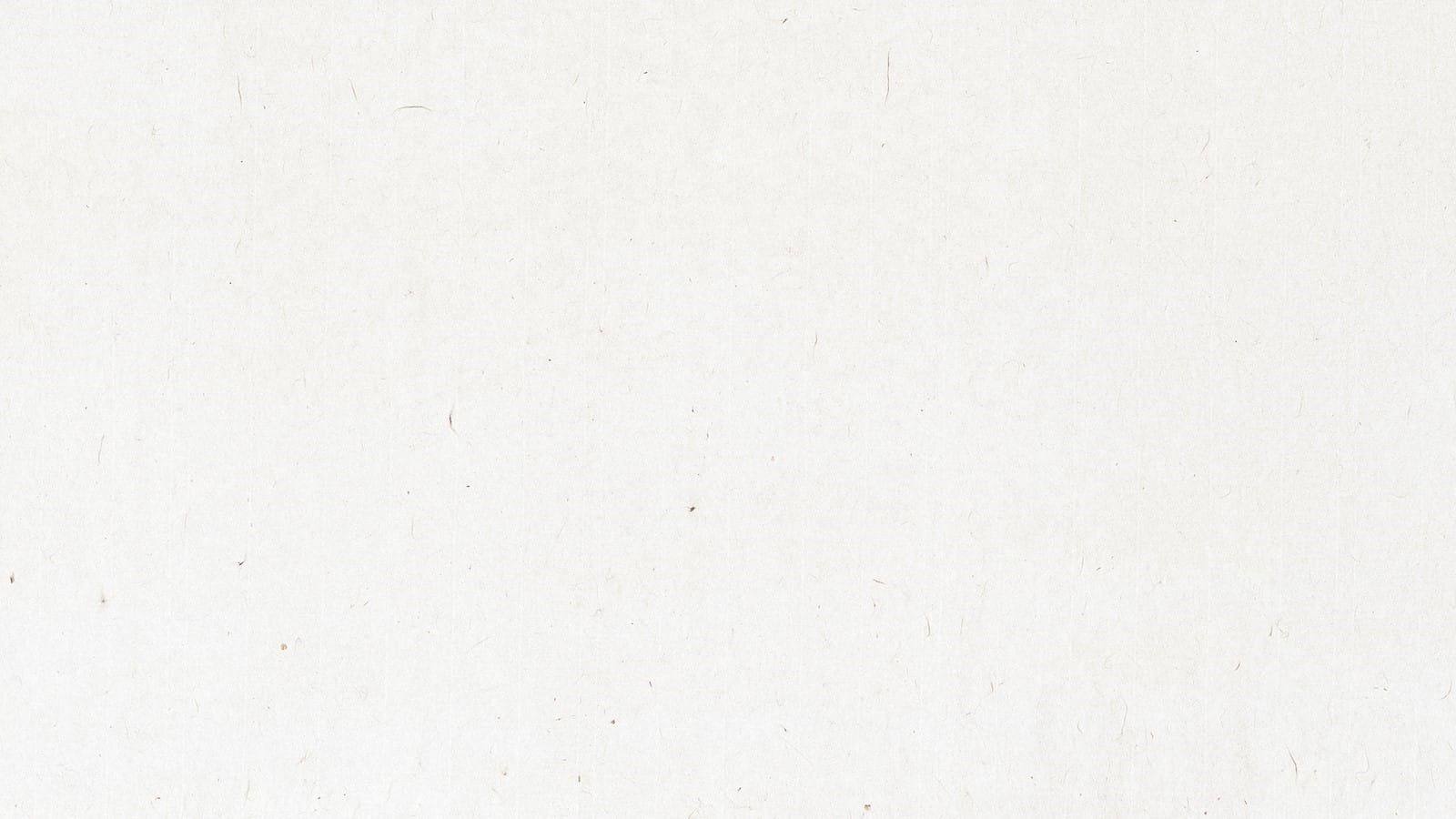 肆
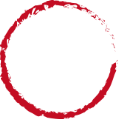 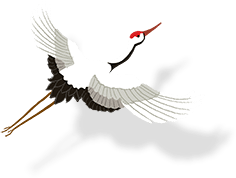 明年工作计划
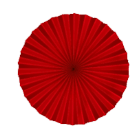 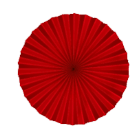 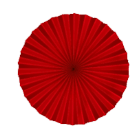 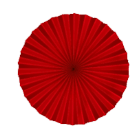 壹
壹
壹
贰
请在此处添加具体内容，文字尽量言简意赅，简单说明即可，注意版面美观度。
请在此处添加具体内容，文字尽量言简意赅，简单说明即可，注意版面美观度。
请在此处添加具体内容，文字尽量言简意赅，简单说明即可，注意版面美观度。
请在此处添加具体内容，文字尽量言简意赅，简单说明即可，注意版面美观度。
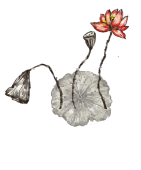 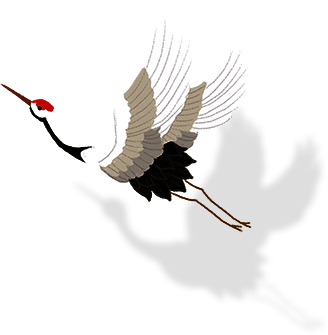 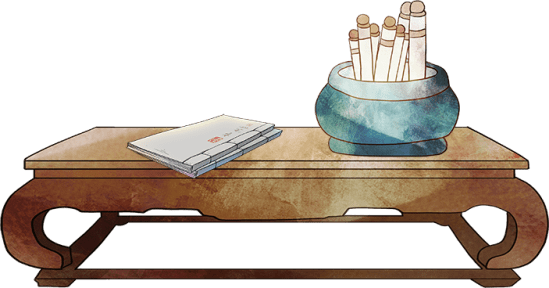 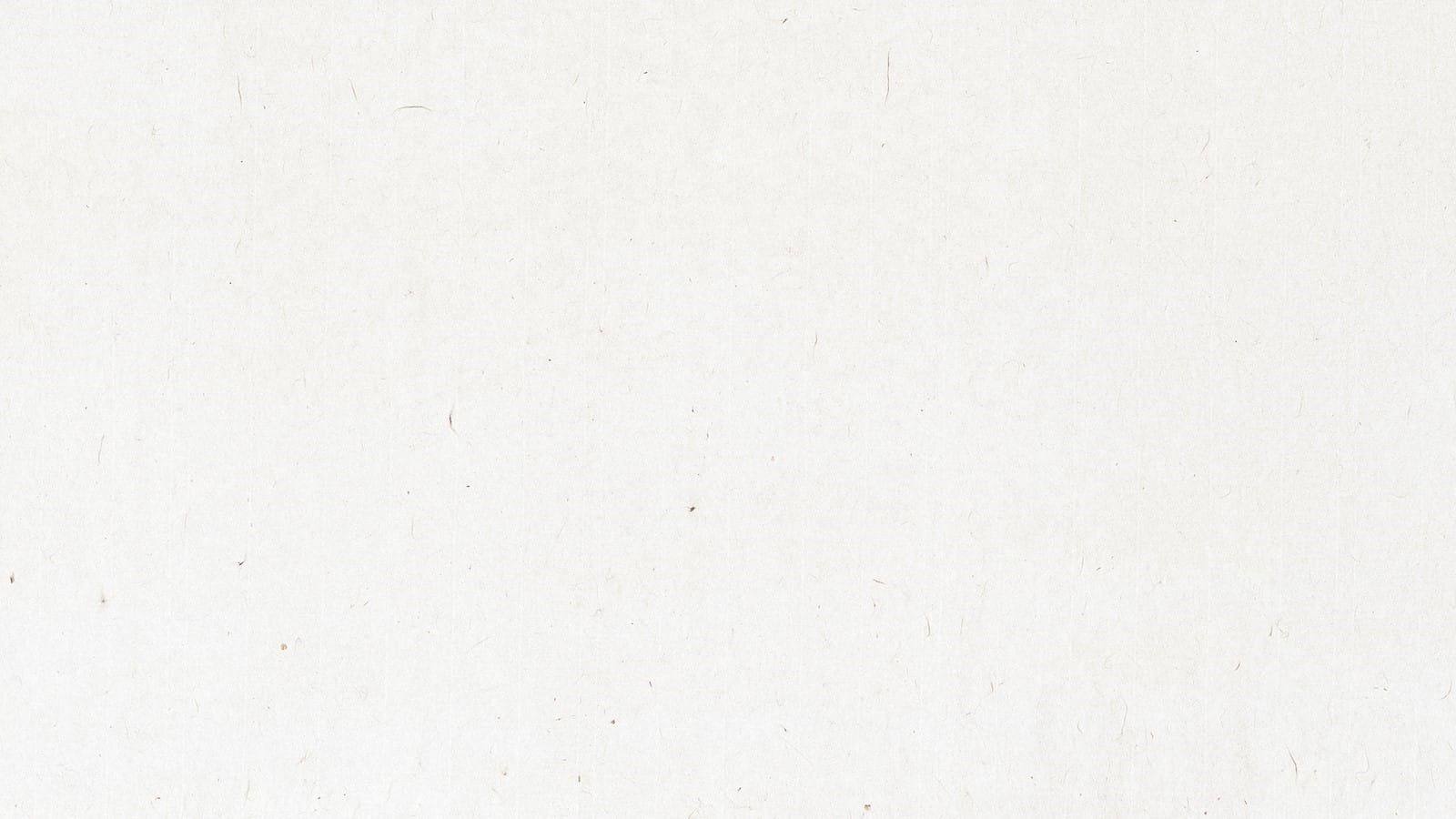 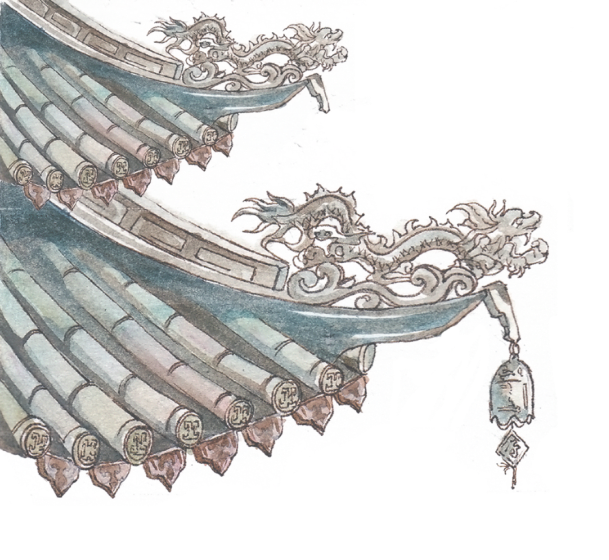 肆
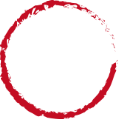 年度工作概述
输入此处标题
CICHUBIAOTI
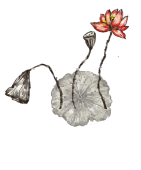 请在此处添加具体内容，文字尽量言简意赅，简单说明即可，注意版面美观度。请在此处添加具体内容，文字尽量言简意赅，简单说明即可，注意版面美观度。
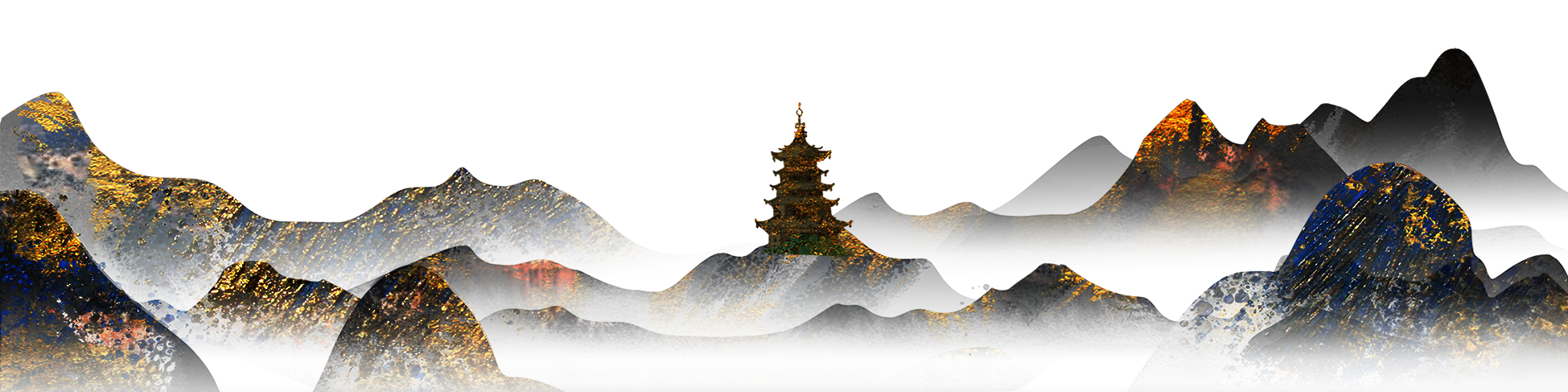 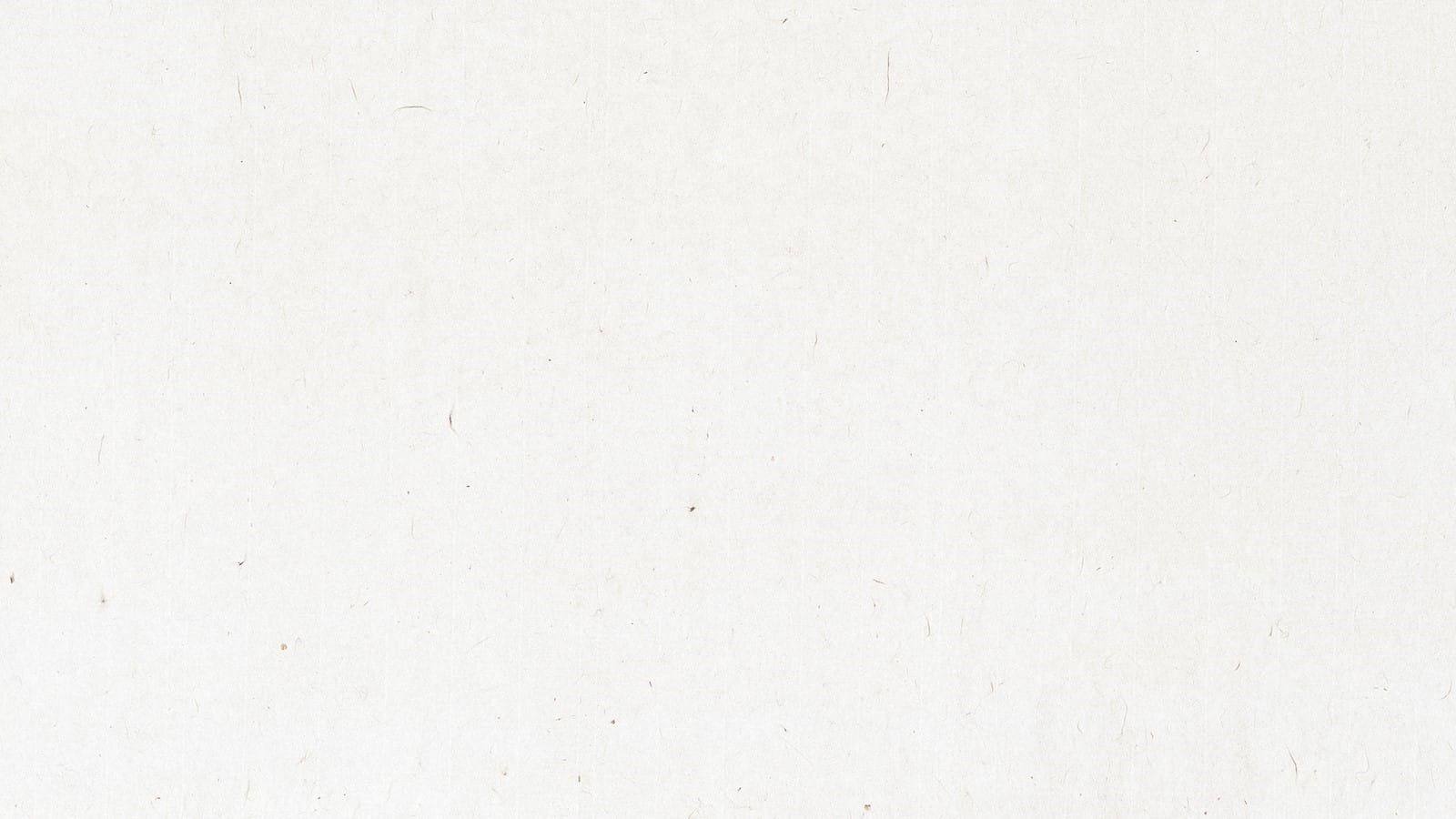 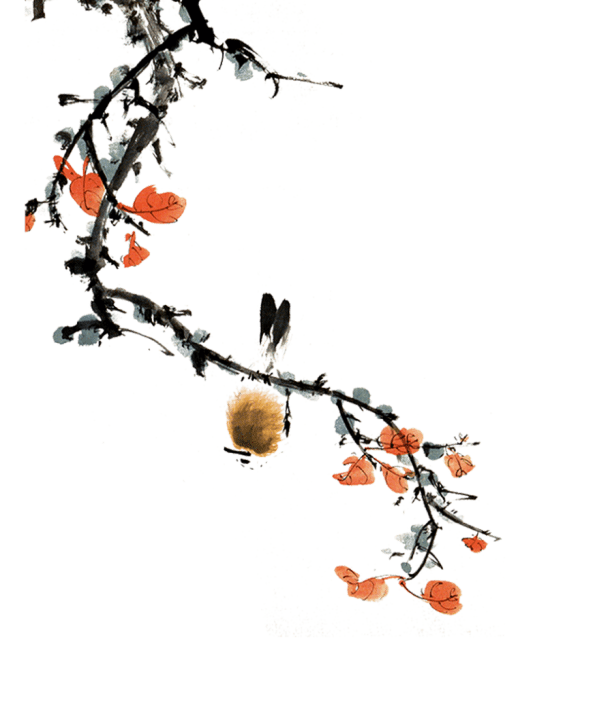 肆
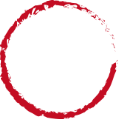 明年工作计划
输入标题
输入标题
请在此处添加具体内容，文字尽量言简意赅，简单说明即可，注意版面美观度。
请在此处添加具体内容，文字尽量言简意赅，简单说明即可，注意版面美观度。
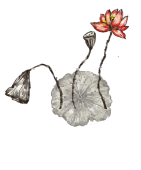 输入标题
输入标题
请在此处添加具体内容，文字尽量言简意赅，简单说明即可，注意版面美观度。
请在此处添加具体内容，文字尽量言简意赅，简单说明即可，注意版面美观度。
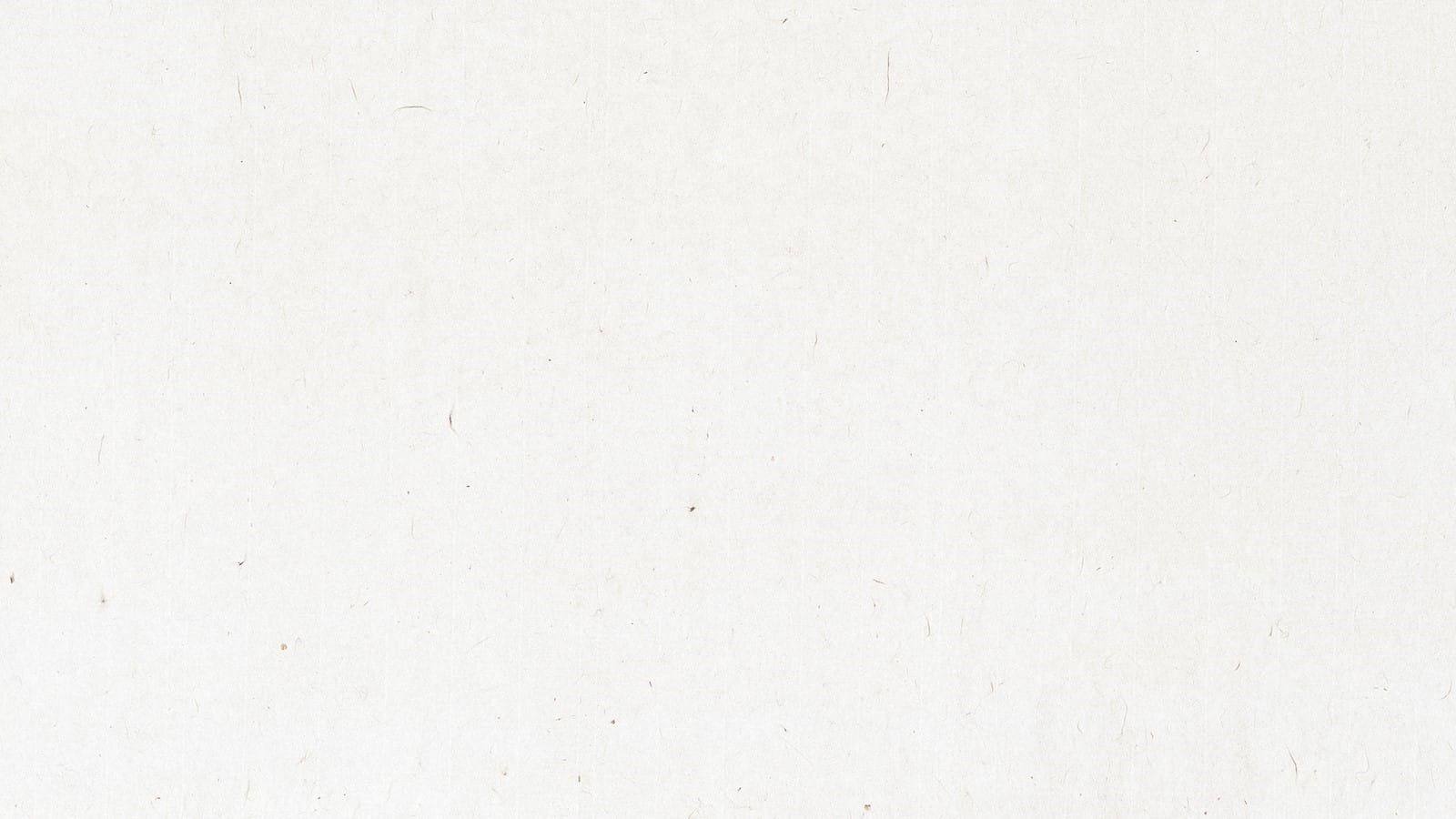 肆
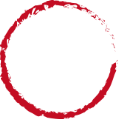 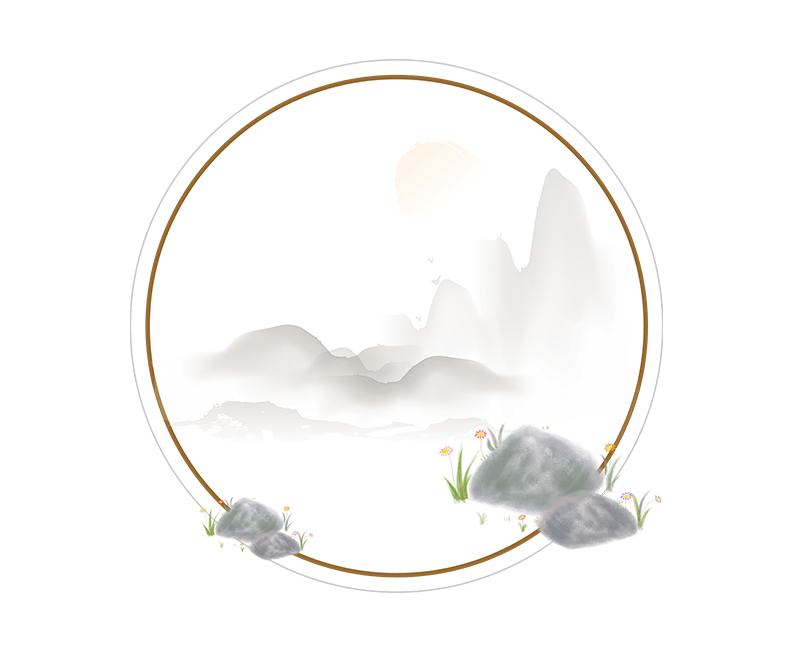 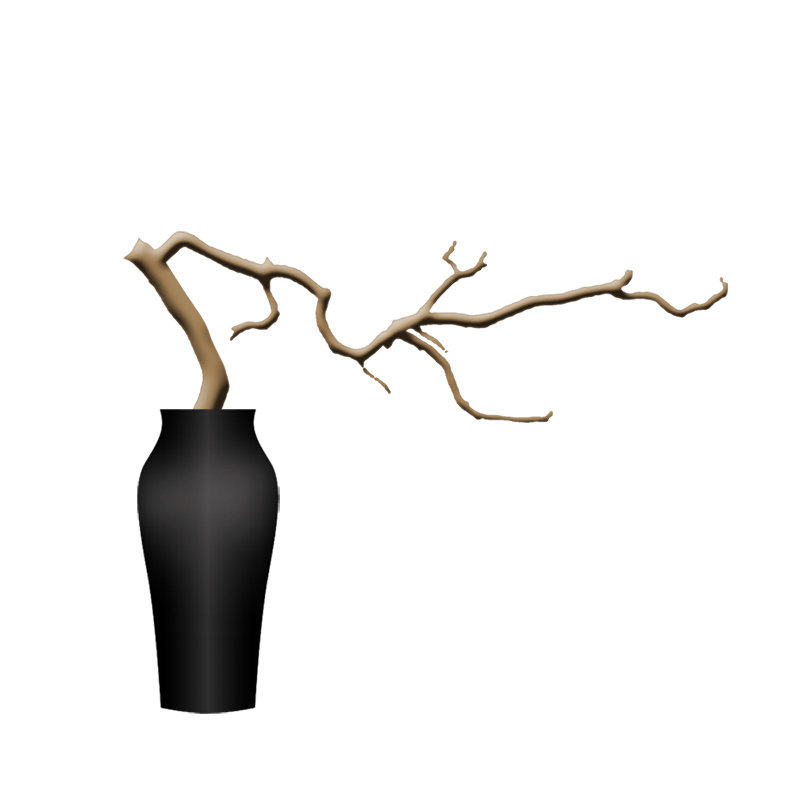 明年工作计划
简单说明即可，注意版面美观度。请在此处添加具体内容，文字尽量言简意赅
输入标题
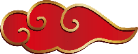 简单说明即可，注意版面美观度。请在此处添加具体内容，文字尽量言简意赅
输入标题
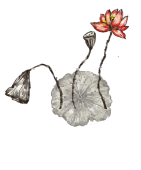 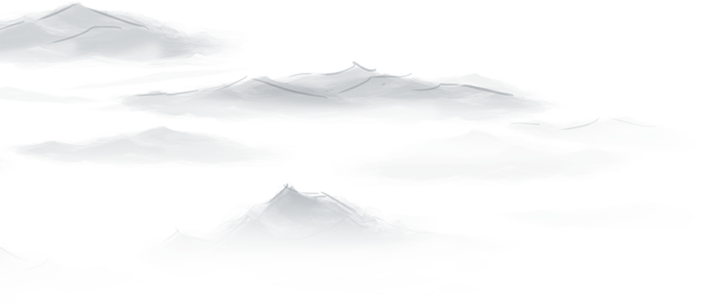 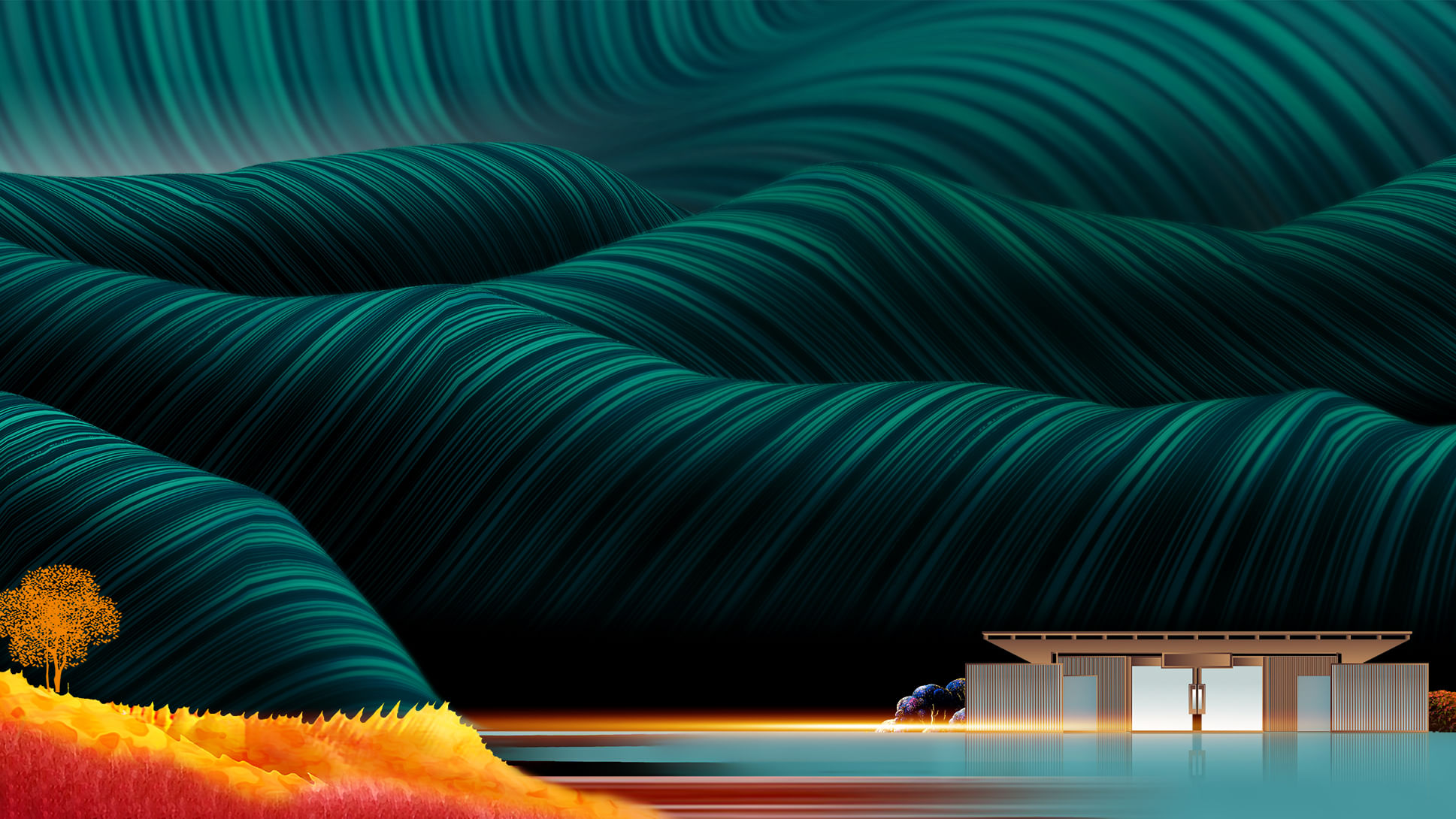 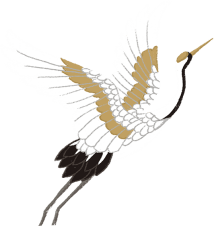 THANKS
感谢您的欣赏
企业汇报|商务洽谈|营销策划|工作计划
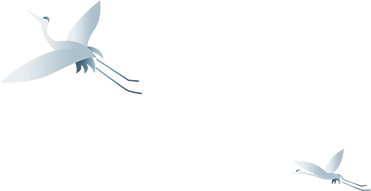 汇报人：PPT汇  时间：20XX.06
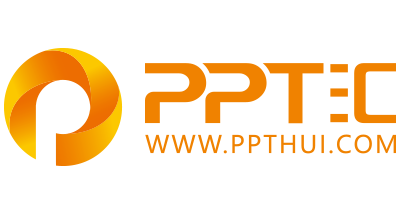 上万精品PPT模板全部免费下载
PPT汇    www.ppthui.com
PPT模板下载：www.ppthui.com/muban/            行业PPT模板：www.ppthui.com/hangye/
工作PPT模板：www.ppthui.com/gongzuo/         节日PPT模板：www.ppthui.com/jieri/
 PPT背景图片:
[Speaker Notes: 模板来自于 https://www.ppthui.com    【PPT汇】]
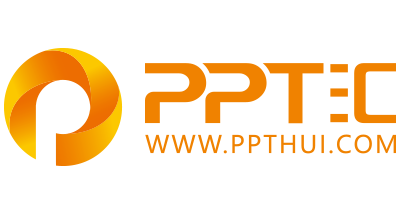 10000+套精品PPT模板全部免费下载
www.ppthui.com
PPT汇

PPT模板下载：www.ppthui.com/muban/            行业PPT模板：www.ppthui.com/hangye/
工作PPT模板：www.ppthui.com/gongzuo/         节日PPT模板：www.ppthui.com/jieri/
党政军事PPT：www.ppthui.com/dangzheng/     教育说课课件：www.ppthui.com/jiaoyu/
PPT模板：简洁模板丨商务模板丨自然风景丨时尚模板丨古典模板丨浪漫爱情丨卡通动漫丨艺术设计丨主题班会丨背景图片

行业PPT：党政军事丨科技模板丨工业机械丨医学医疗丨旅游旅行丨金融理财丨餐饮美食丨教育培训丨教学说课丨营销销售

工作PPT：工作汇报丨毕业答辩丨工作培训丨述职报告丨分析报告丨个人简历丨公司简介丨商业金融丨工作总结丨团队管理

More+
[Speaker Notes: 模板来自于 https://www.ppthui.com    【PPT汇】]